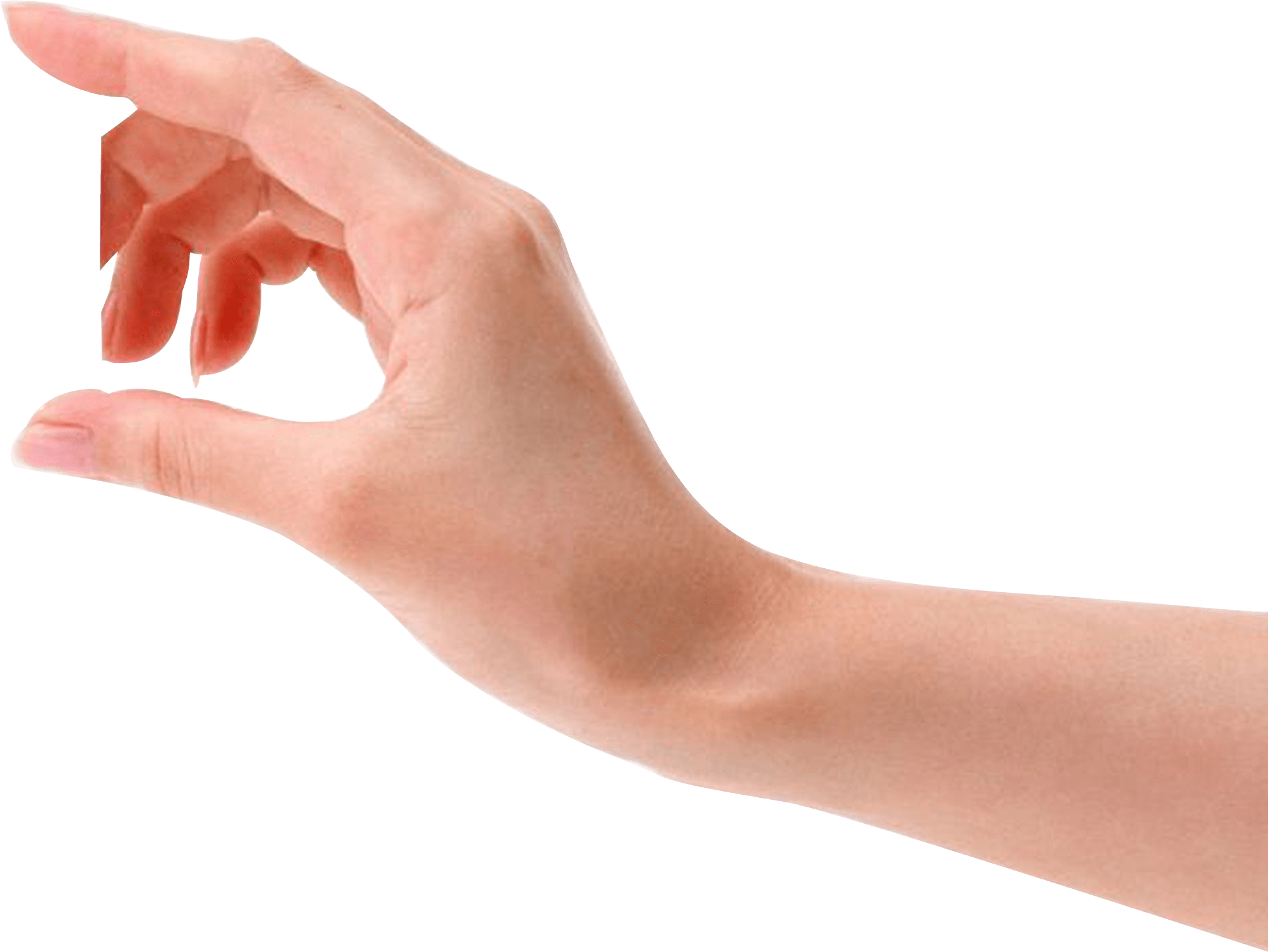 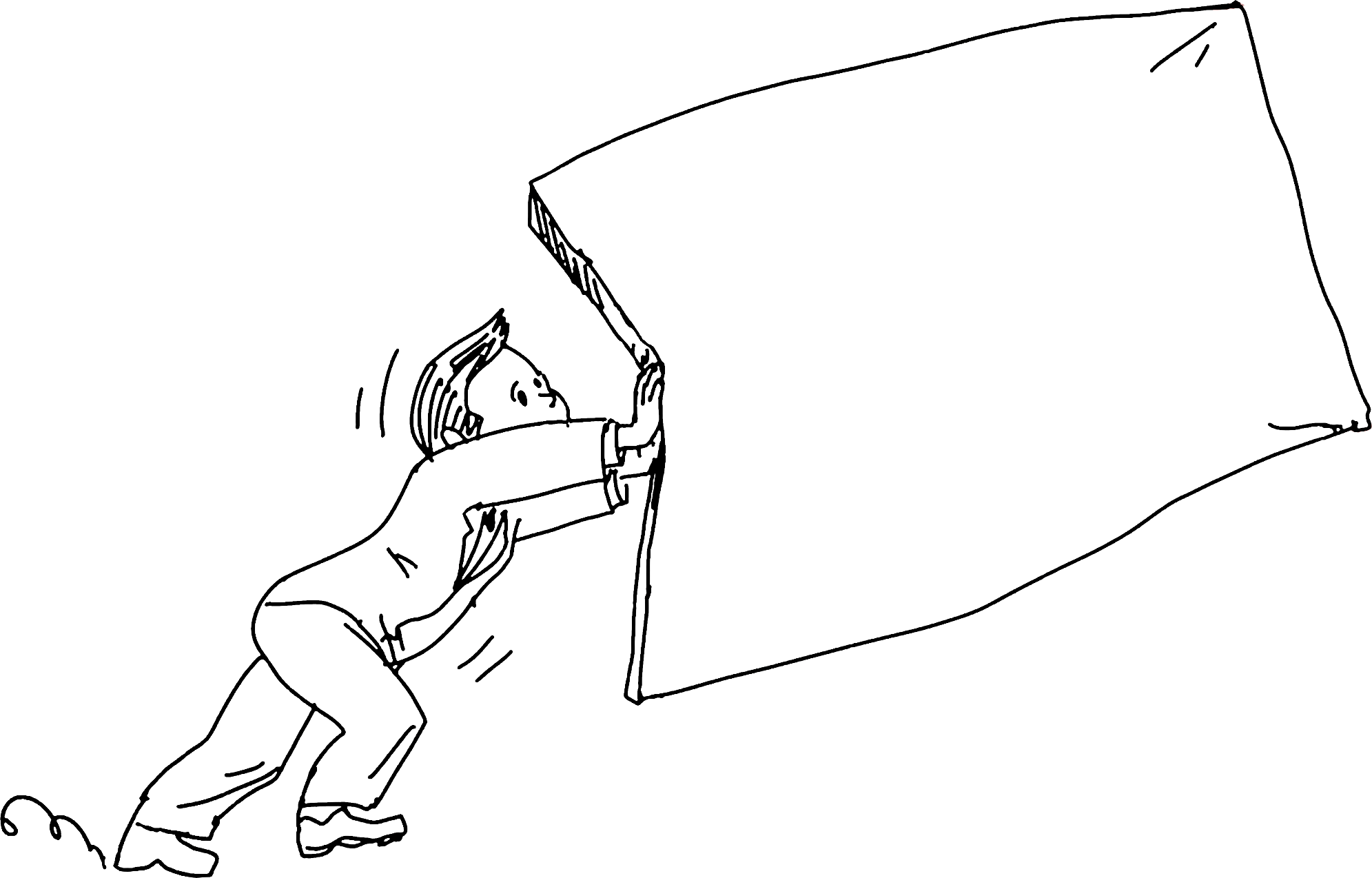 创意手绘
个性化PPT模板
Speaker：XXX
目录 CONTENTS
产品和服务
Product & Service
展望未来
Look Ahead
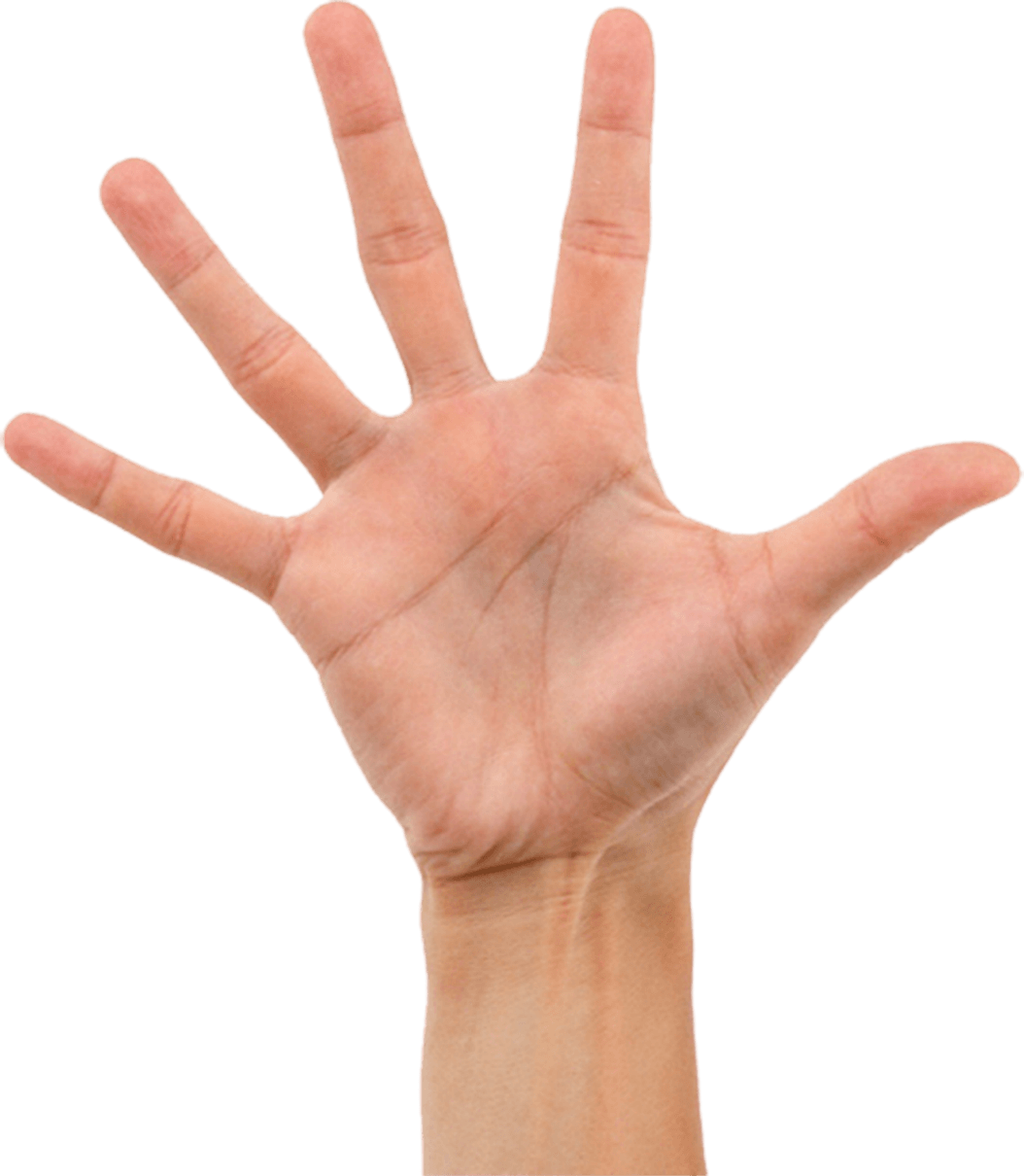 企业文化
Corporate Culture
关于我们
About Us
联系我们
Contact Us
第一部分
关于我们
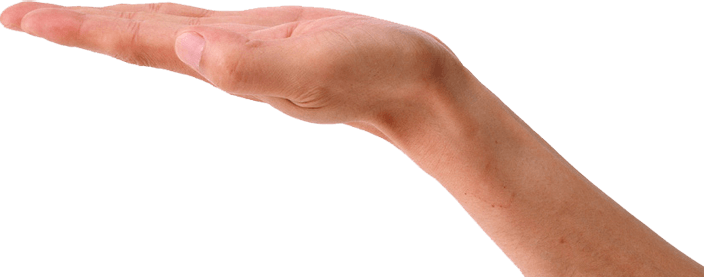 公司概述
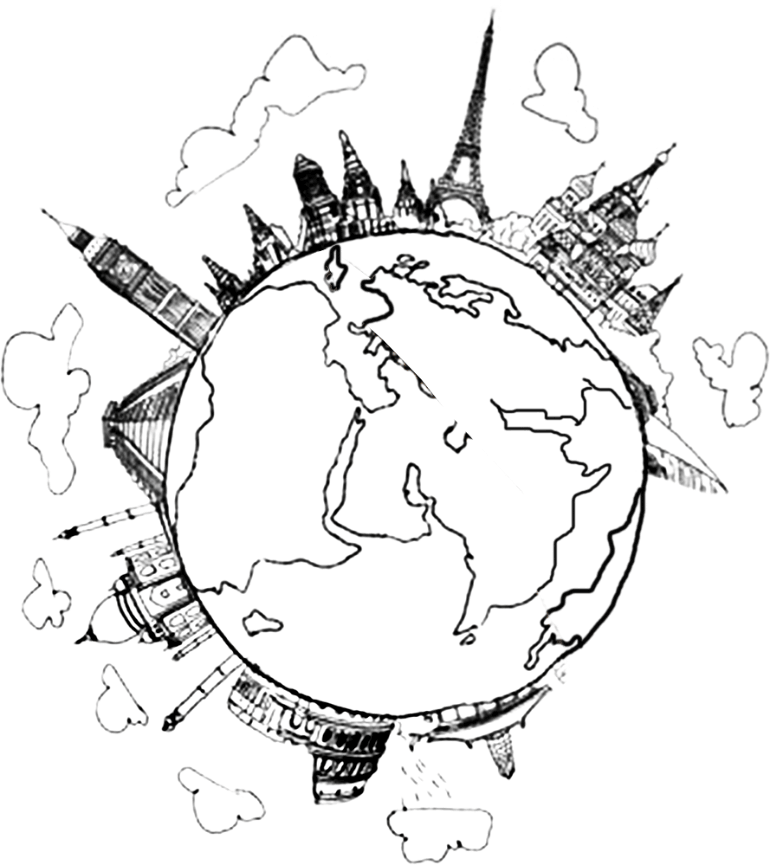 有家（中国）行业有限公司是一家专注于熊猫产品及服务的综合性公司，在行业内拥有领先地位。在此录入上述图表的综合描述说明，在此录入上述图表的综合描述说明。在此录入上述图表的描述说明。右键点击图片选择设置图片格式可直接替换图片。您可以点击文字框输入您的描述说明，或者通过复制粘贴，在此录入您的描述说明。
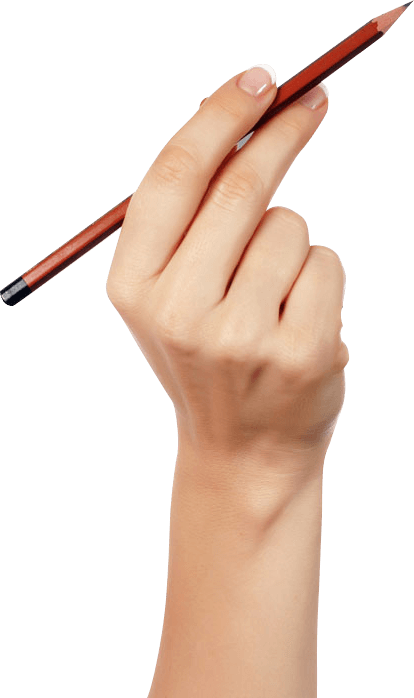 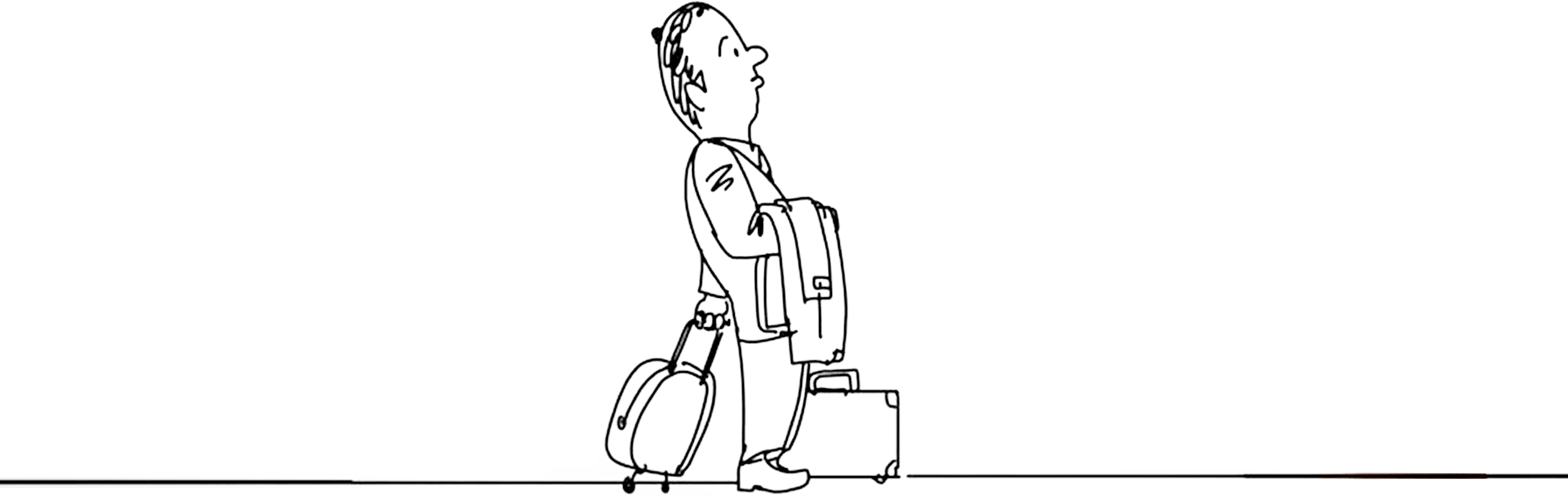 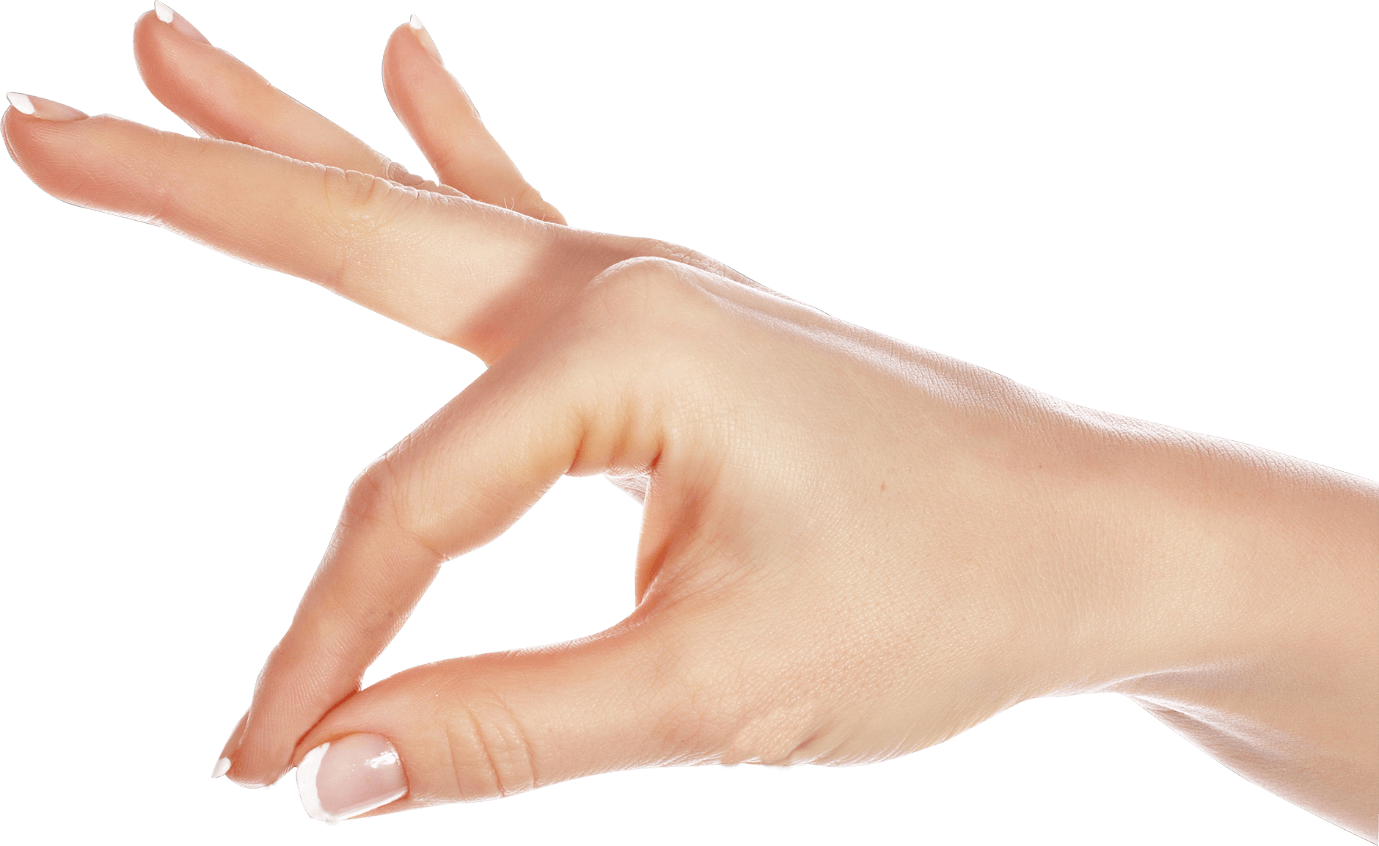 地理位置
右键点击图片选择设置图片格式
可直接替换图片。您可以点击文字框输入
您的描述说明，或者通过复制粘贴，在此录入上述图表的综合描述说明。
在此录入上述图表的综合描述说明，在此录入上述图表的综合描述说明，在此录入上
述图表的综合描述说明。
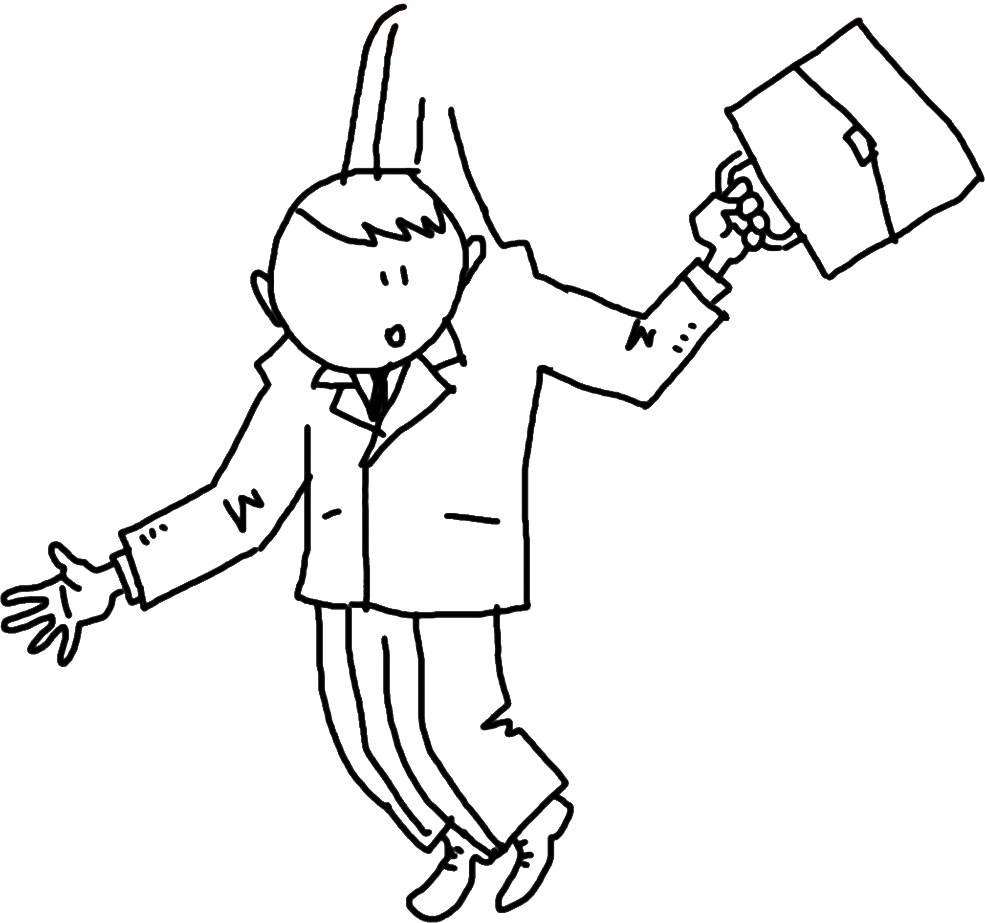 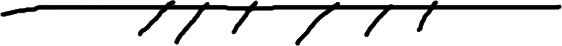 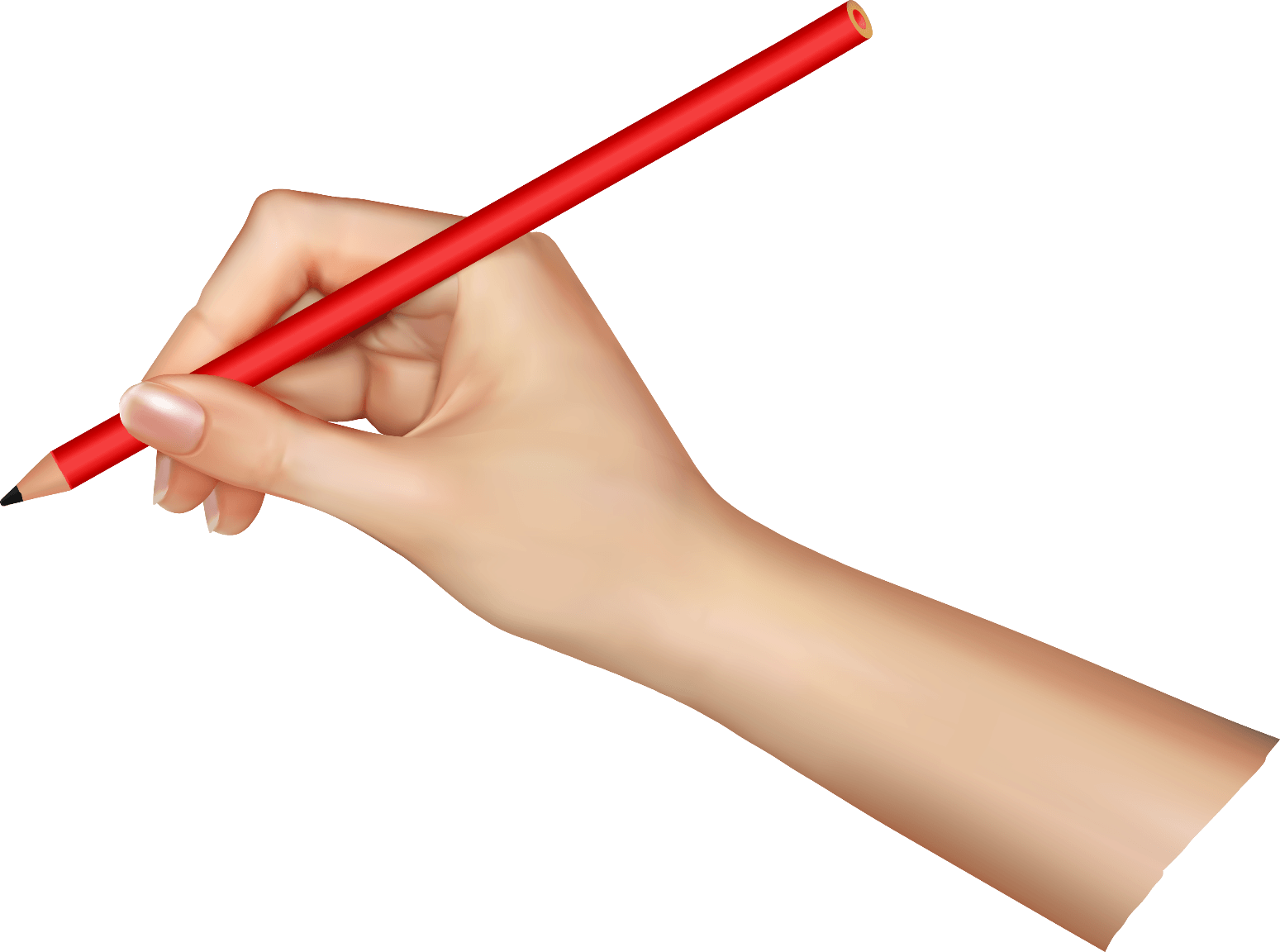 团队建设
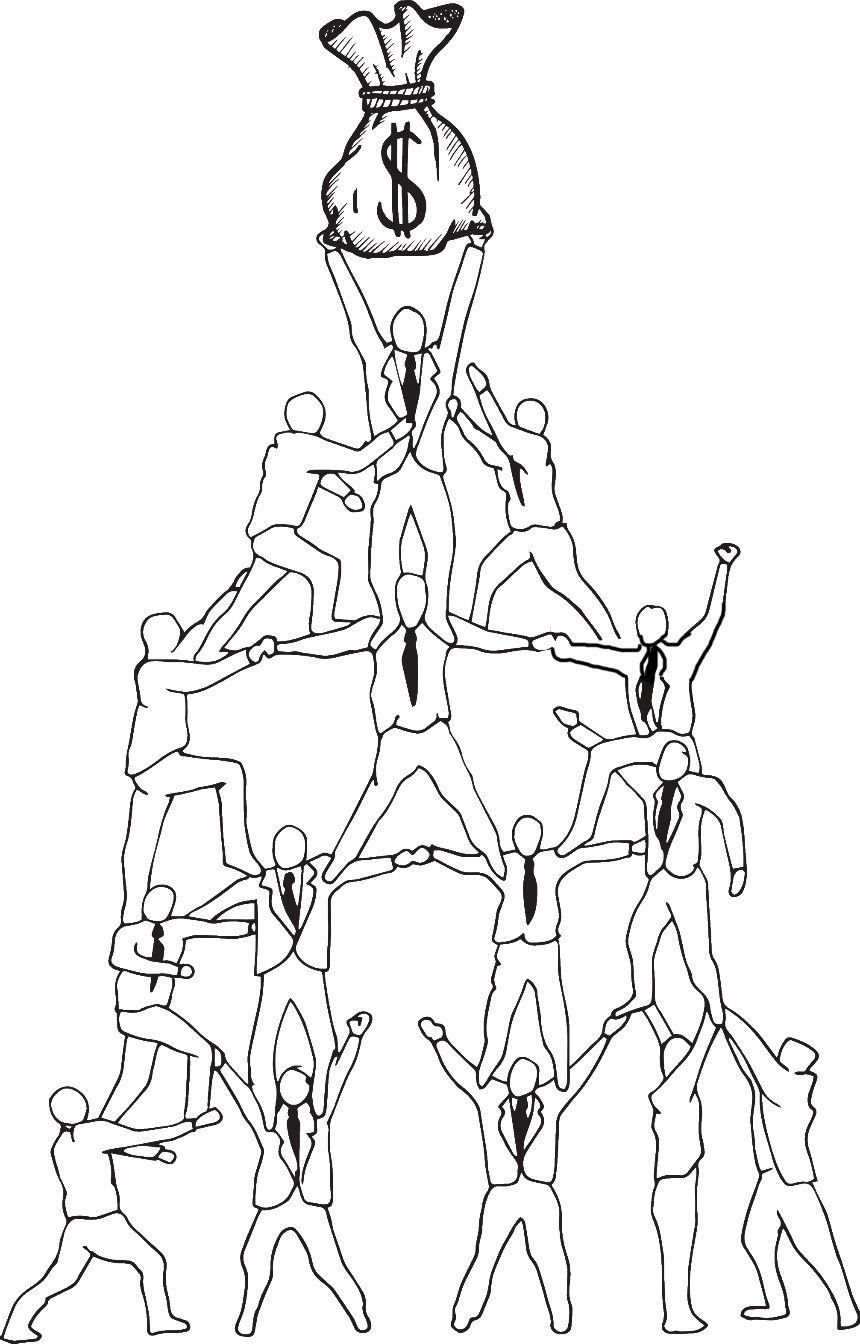 众人拾柴火焰高，建立和打造一个一流的团队，是我们一直以来努力的方向。我们的团队是一个团结的队伍、高效的队伍、专业的队伍。
意识力。要注重培养团队成员的大局意识，注重工作的整体性，要有为团队的奉献精神。其次，发挥团队成员个性，是团队精神的基础。
协作力。协同合作是团队精神的核心。发挥团队精神，互补互助以共同发挥最大效率的能力，这就是团队协作能力。团队协作能力对于一个团队至关重要。
凝聚力。凝聚力是团队精神的境界，团队精神表现为团队强烈的归属感和一体性，每个团队成员都能强烈地感受到自己是团队当中的一分子，把个人工作和团队目标联系在一起，对团队表现出一种忠诚。
主要成员
熊猫办公
张熊猫
李熊猫
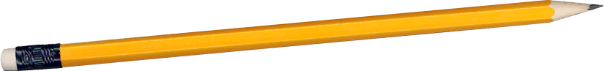 公司职务
公司职务
公司职务
点击录入你的主要经历及成绩，点击录入你的主要经历及成绩，点击录入你的主要经历及成绩。
点击录入你的主要经历及成绩，点击录入你的主要经历及成绩，点击录入你的主要经历及成绩。
点击录入你的主要经历及成绩，点击录入你的主要经历及成绩，点击录入你的主要经历及成绩。
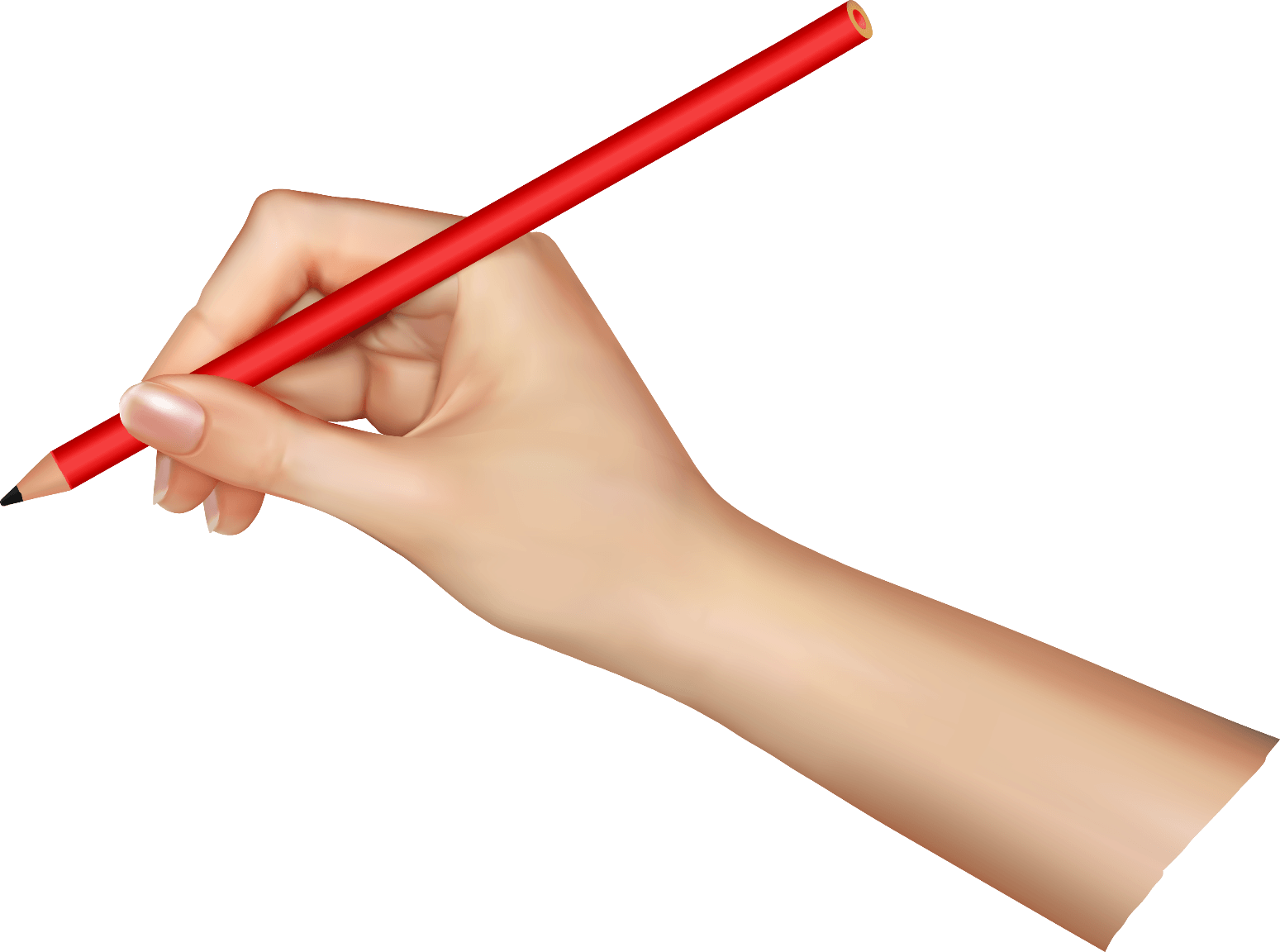 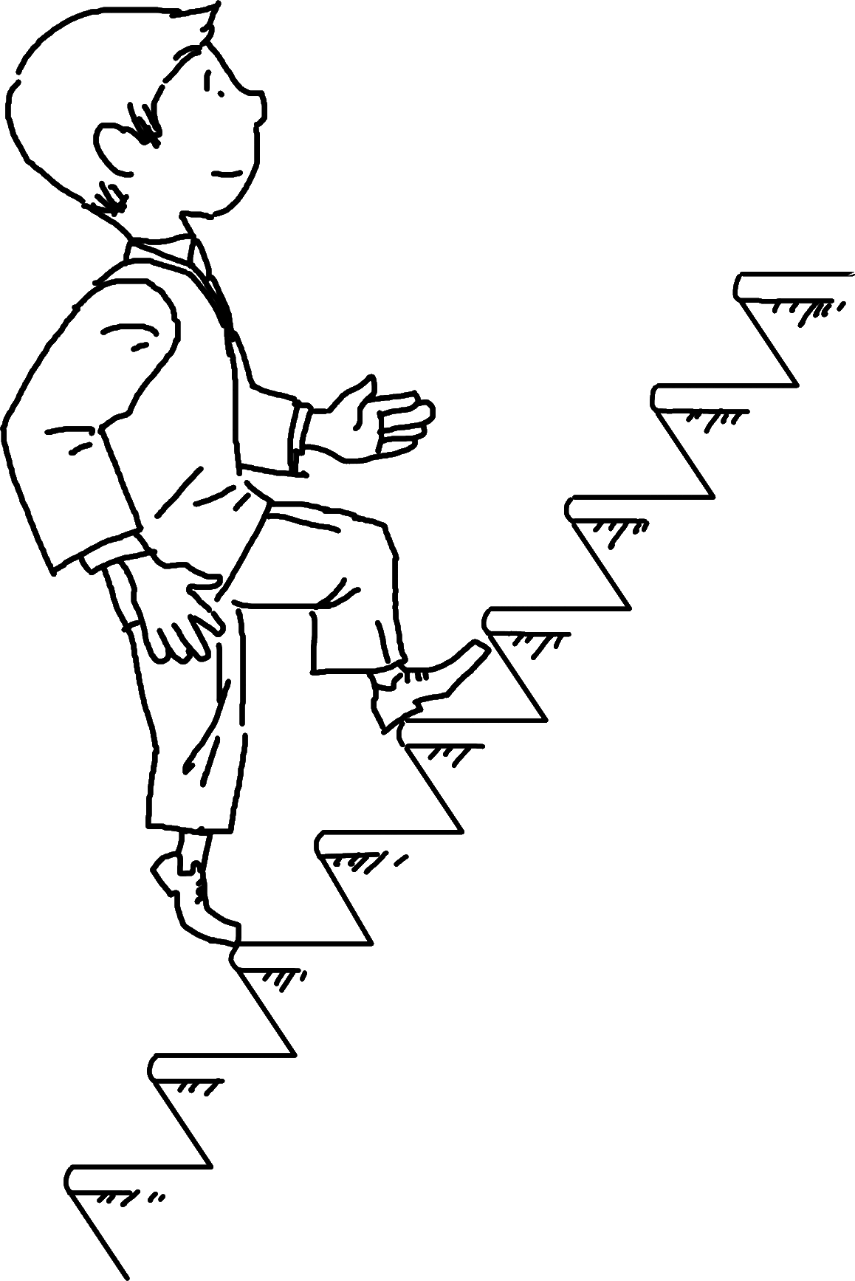 2019
在此录入上述图表的综合描述说明，在此录入上述图表的综合描述说明。
2018
在此录入上述图表的综合描述说明，在此录入上述图表的综合描述说明。
2017
在此录入上述图表的综合描述说明，在此录入上述图表的综合描述说明。
2016
在此录入上述图表的综合描述说明，在此录入上述图表的综合描述说明。
发展历程
业务分布
在此录入上述图表的综合描述说明，在此录入上述图表的综合描述说明，在此录入上述图表的描述说明。在此录入上述图表的综合描述说明。
在此录入上述图表的描述说明，在此录入上述图表的综合描述说明，在此录入上述图表的综合描述说明。
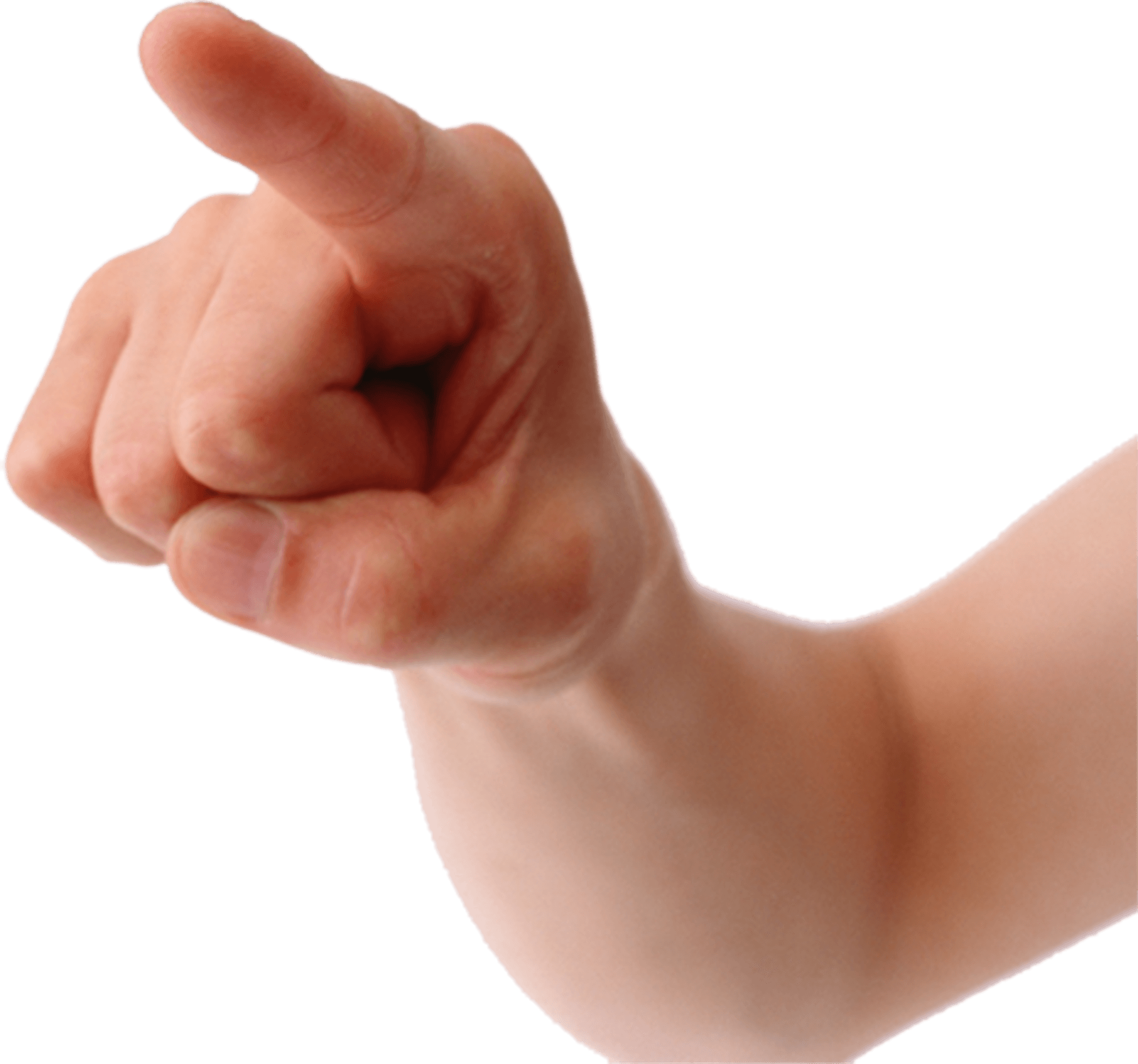 在此录入上述图表的描述说明，在此录入上述图表的综合描述说明，在此录入上述图表的综合描述说明。
在此录入上述图表的描述说明，在此录入上述图表的综合描述说明，在此录入上述图表的综合描述说明。在此录入上述图表的描述说明，在此录入上述图表的综合描述说明。
全球策略
添加标题
在此录入上述图表的描述说明，在此录入上述图表的描述说明，在此录入上述图表的描述说明。
添加标题
在此录入上述图表的描述说明，在此录入上述图表的描述说明，在此录入上述图表的描述说明。
添加标题
在此录入上述图表的描述说明，在此录入上述图表的描述说明，在此录入上述图表的描述说明。
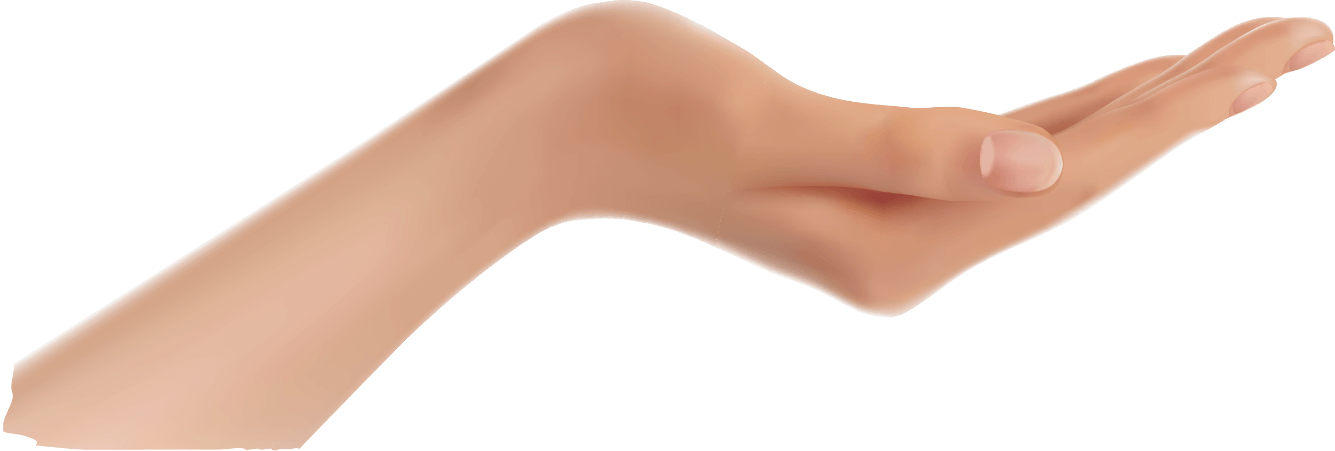 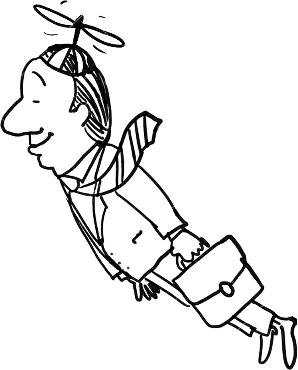 分支机构
在此录入上述图表的综合描述说明，在此录入上述图表的综合描述说明，在此录入上述图表的描述说明。在此录入上述图表的综合描述说明，在此录入上述图表的综合描述说明，在此录入上述图表的描述说明。
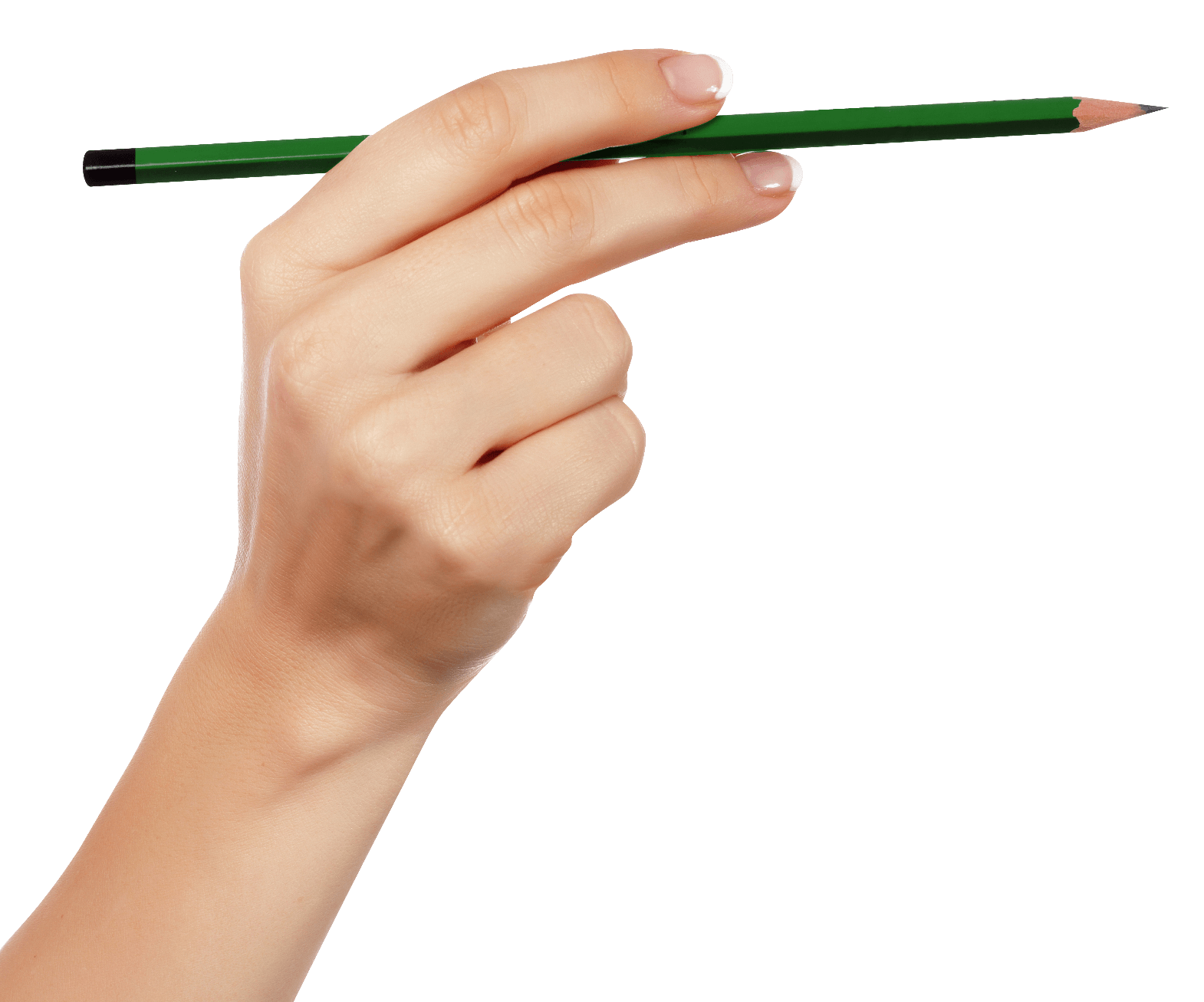 某家电子
子公司
某家网络
子公司
某家影视
子公司
第二部分
企业文化
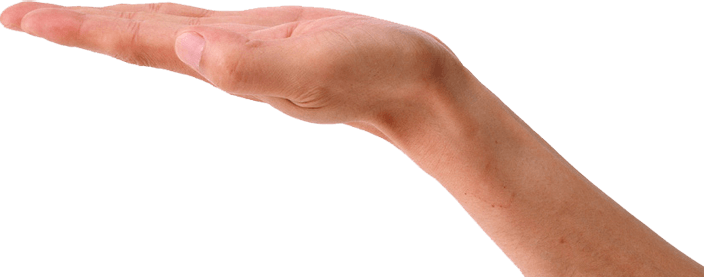 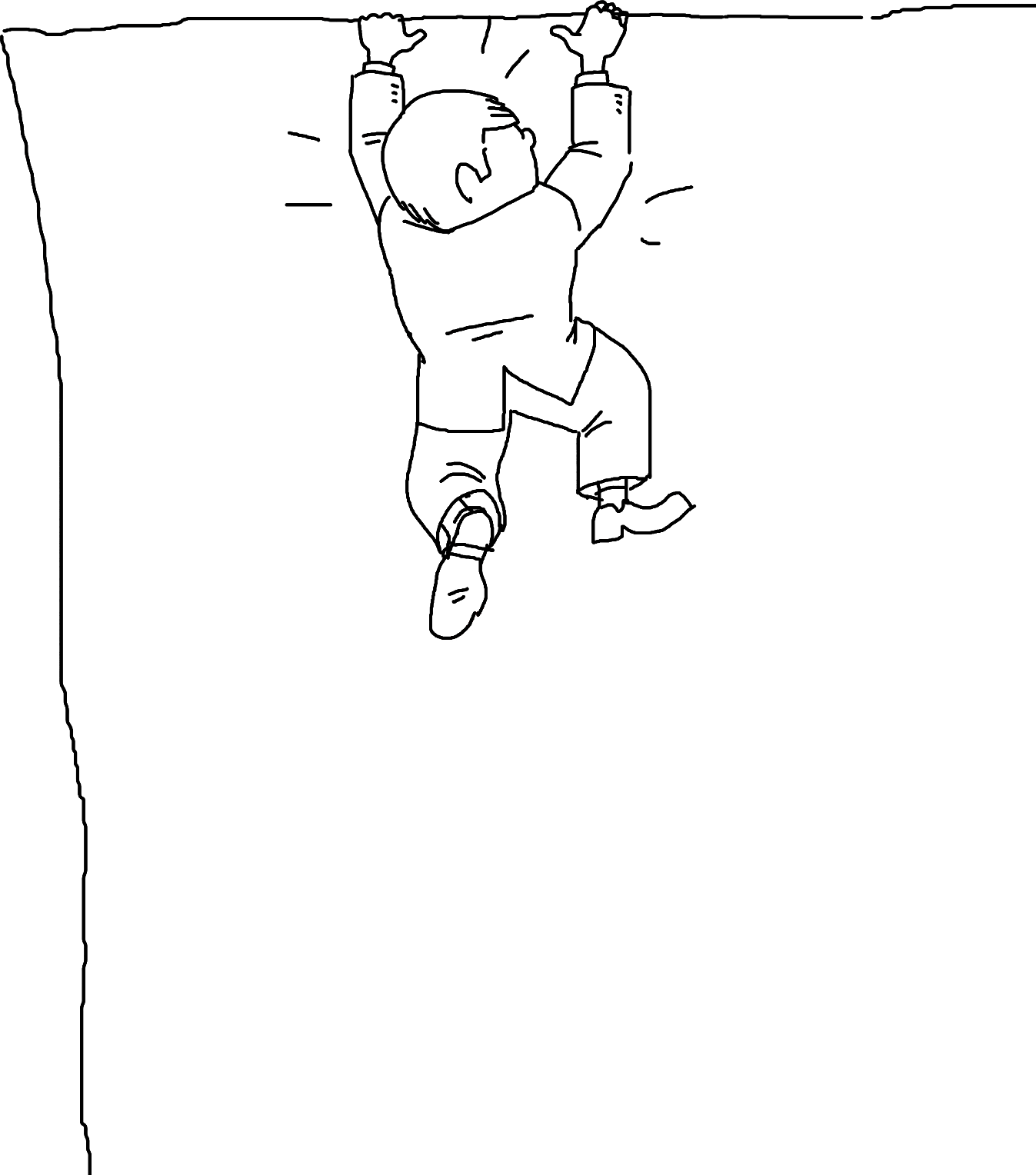 公司文化
以人为本
在此录入上述图表的综合分析说明，在此录入上述图表的综合分析说明，在此录入上述图表的综合分析说明。在此录入上述图表的综合分析说明，在此录入上述图表的综合分析说明，在此录入上述图表的综合分析说明。
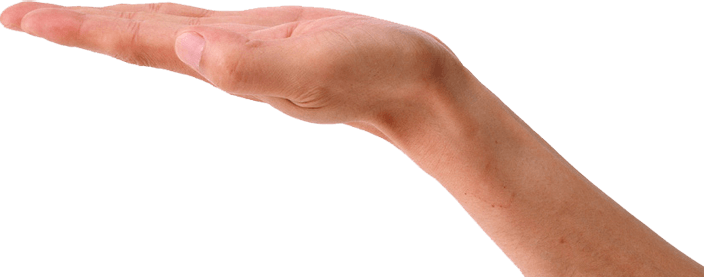 公司文化
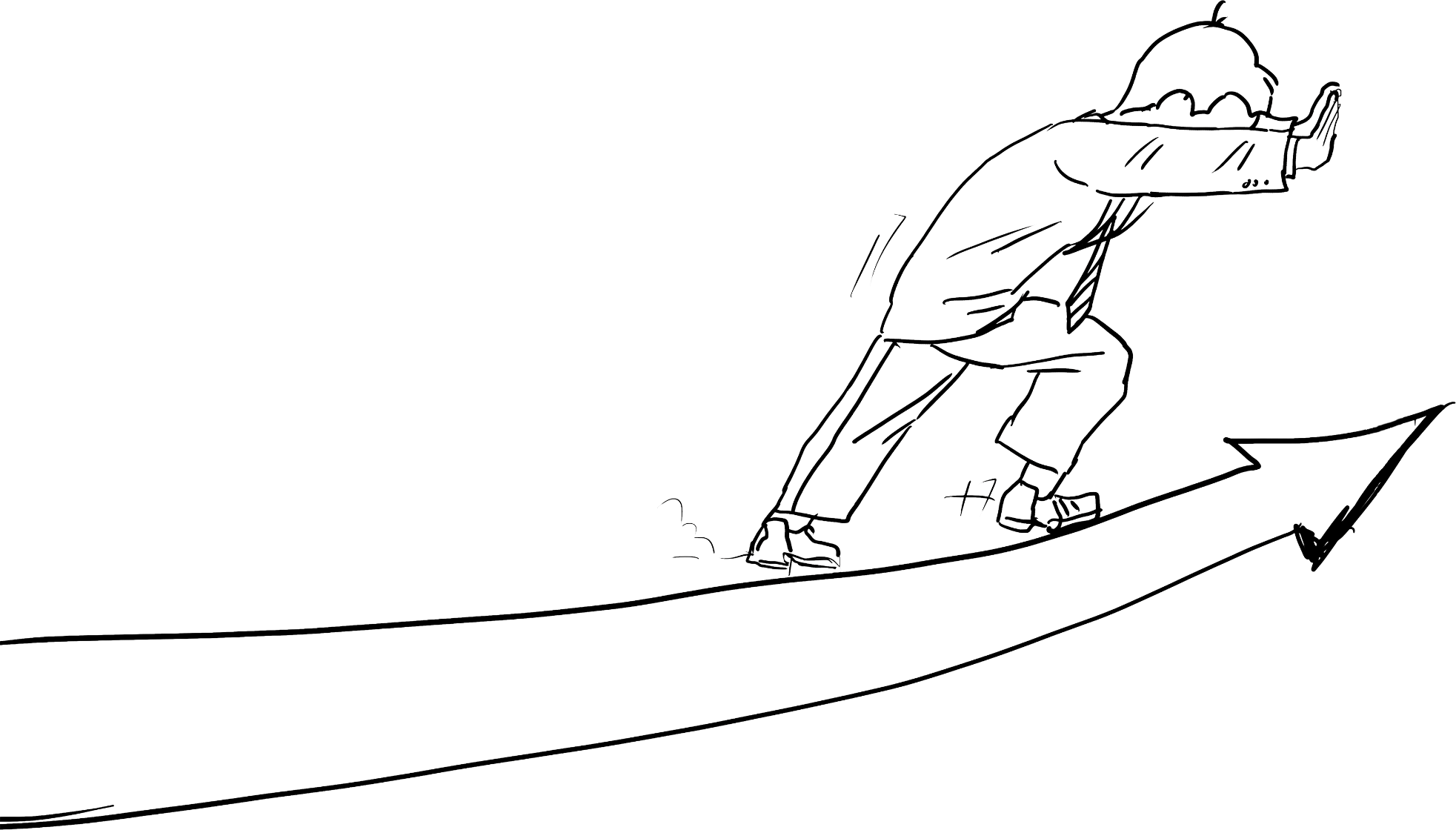 精益求精
点击此处录入上述图表的综合分析说明，在此录入上述图表的分析说明。点击此处录入上述图表的综合分析说明，点击此处录入上述图表的综合分析说明，点击此处录入上述图表的综合分析说明。
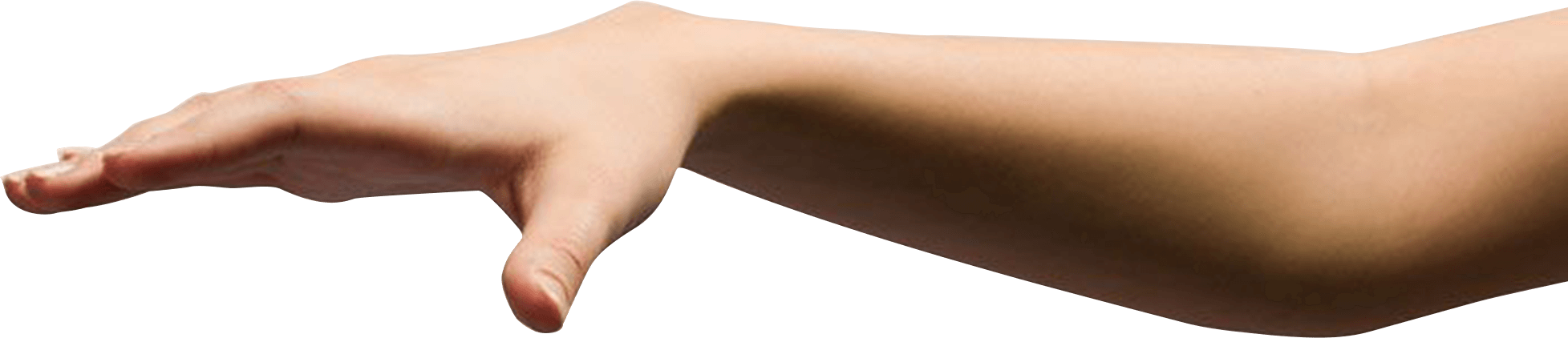 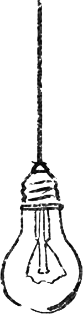 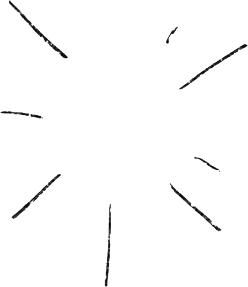 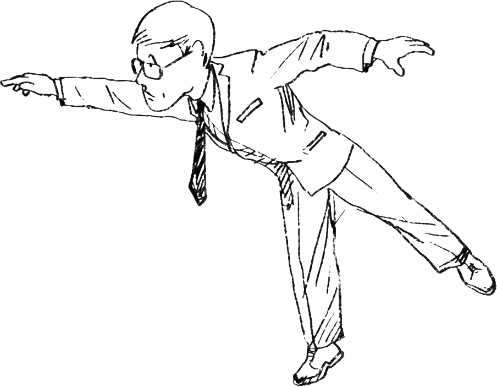 品牌价值
品牌价值是品牌管理要素中最为核心的部分，也是品牌区别于同类竞争品牌的重要标志。品牌的资产主要体现在品牌的核心价值上，或者说品牌核心价值也是品牌精髓所在。
品牌价值是指品牌在某一个时点的、用类似有形资产评估方法计算出来金额=市场价格。如果它是适当的，或者是可以确认的，则可出现于资产负债表。它是指品牌在需求者心目中的综合形象——包括其属性、品质、档次(品位)、文化、个性等，代表着该品牌可以为需求者带来的价值。价值理论的多样化，使得品牌价值被赋予了不同的内涵。
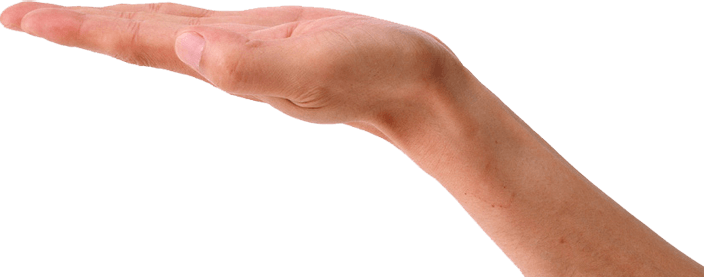 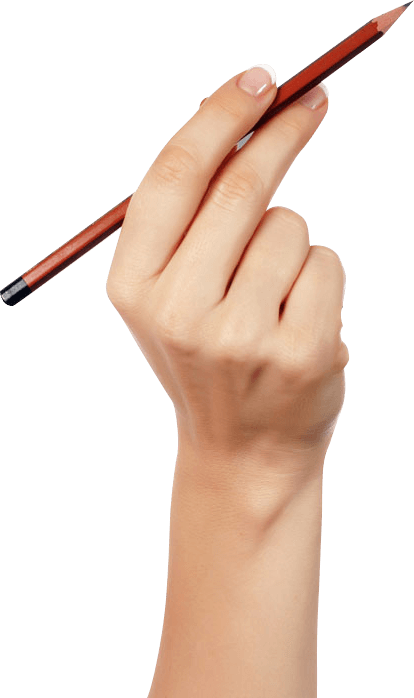 服务理念
专业优质的服务团队
一触即发的服务响应
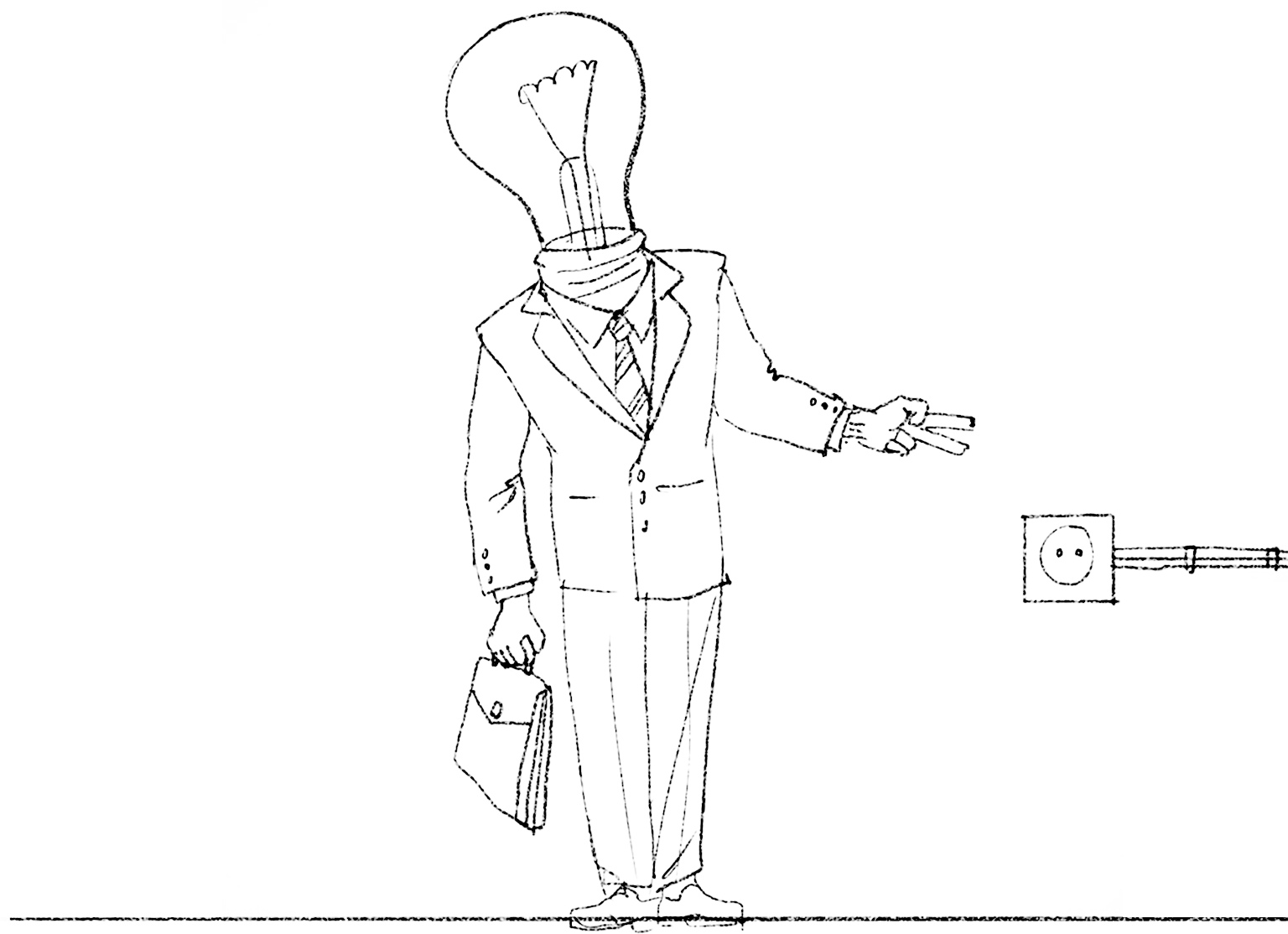 在此录入图表的综合描述说明，在此录入图表的综合描述说明，在此录入图表的综合描述说明。
在此录入图表的综合描述说明，在此录入图表的描述说明，在此录入上述图表的描述说明。
洞察敏锐的服务意识
谦虚谨慎的服务态度
在此录入图表的描述说明，在此录入上述图表的描述说明，在此录入上述图表的描述说明。
在此录入图表的综合描述说明，在此录入图表的描述说明，在此录入上述图表的描述说明。
企业理念
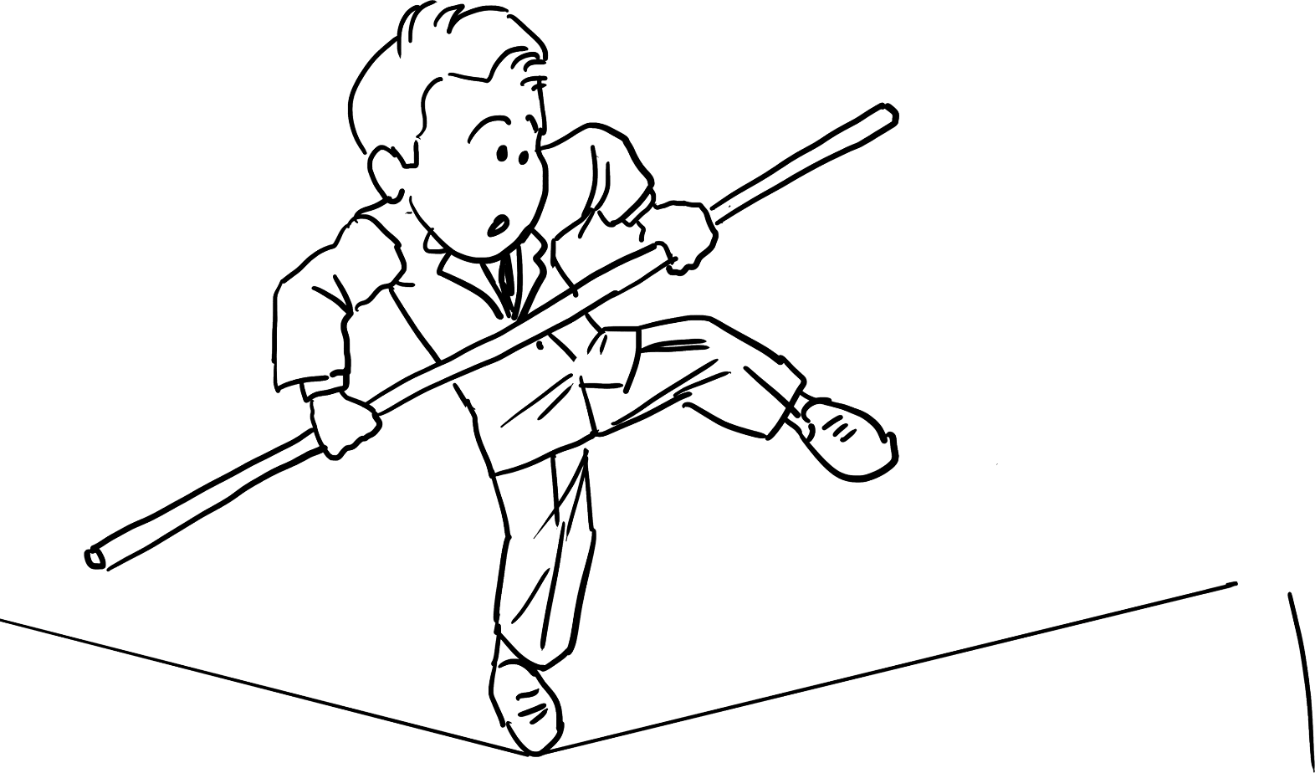 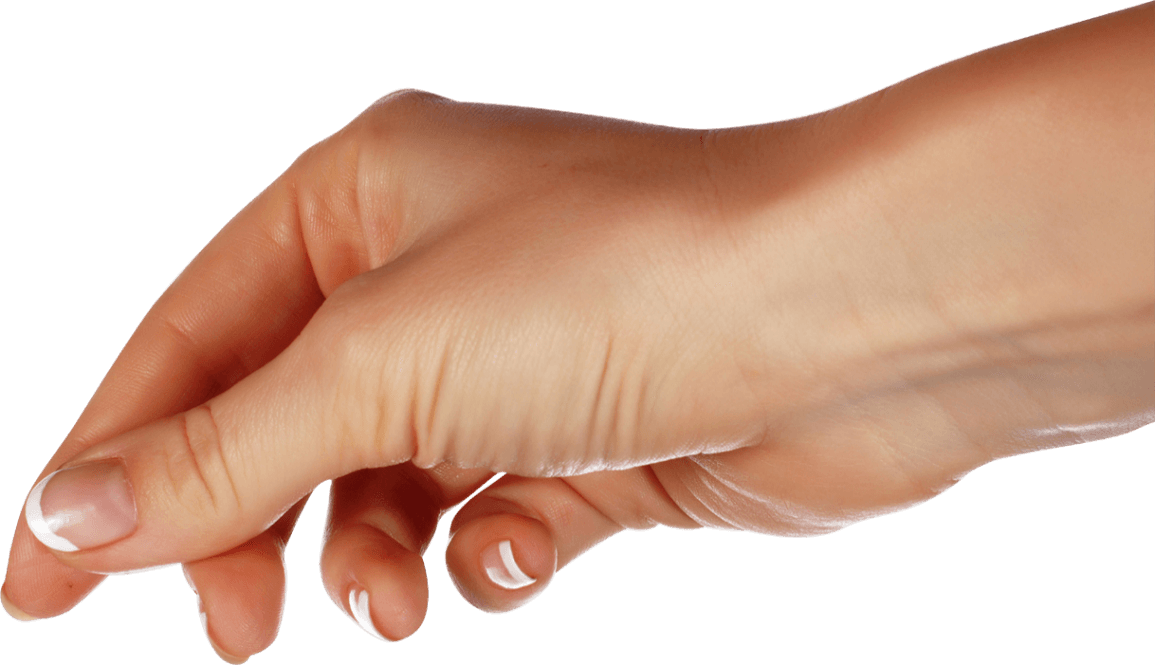 专注专业
精诚协作
开放成长
在此录入上述图片的分析说明，在此录入上述图片的综合分析说明，在此录入上述图片的分析说明。
在此录入上述图片的分析说明，在此录入上述图片的综合分析说明，在此录入上述图片的分析说明。
在此录入上述图片的分析说明，在此录入上述图片的综合分析说明，在此录入上述图片的分析说明。
工作模式
在此录入上述图表的综合描述说明，在此录入上述图表的综合描述说明，在此录入上述图表的综合描述说明。在此录入上述图表的描述说明，在此录入上述图表的综合描述说明，在此录入上述图表的综合描述说明，在此录入上述图表的综合描述说明，在此录入上述图表的综合描述说明，在此录入上述图表的综合描述说明。
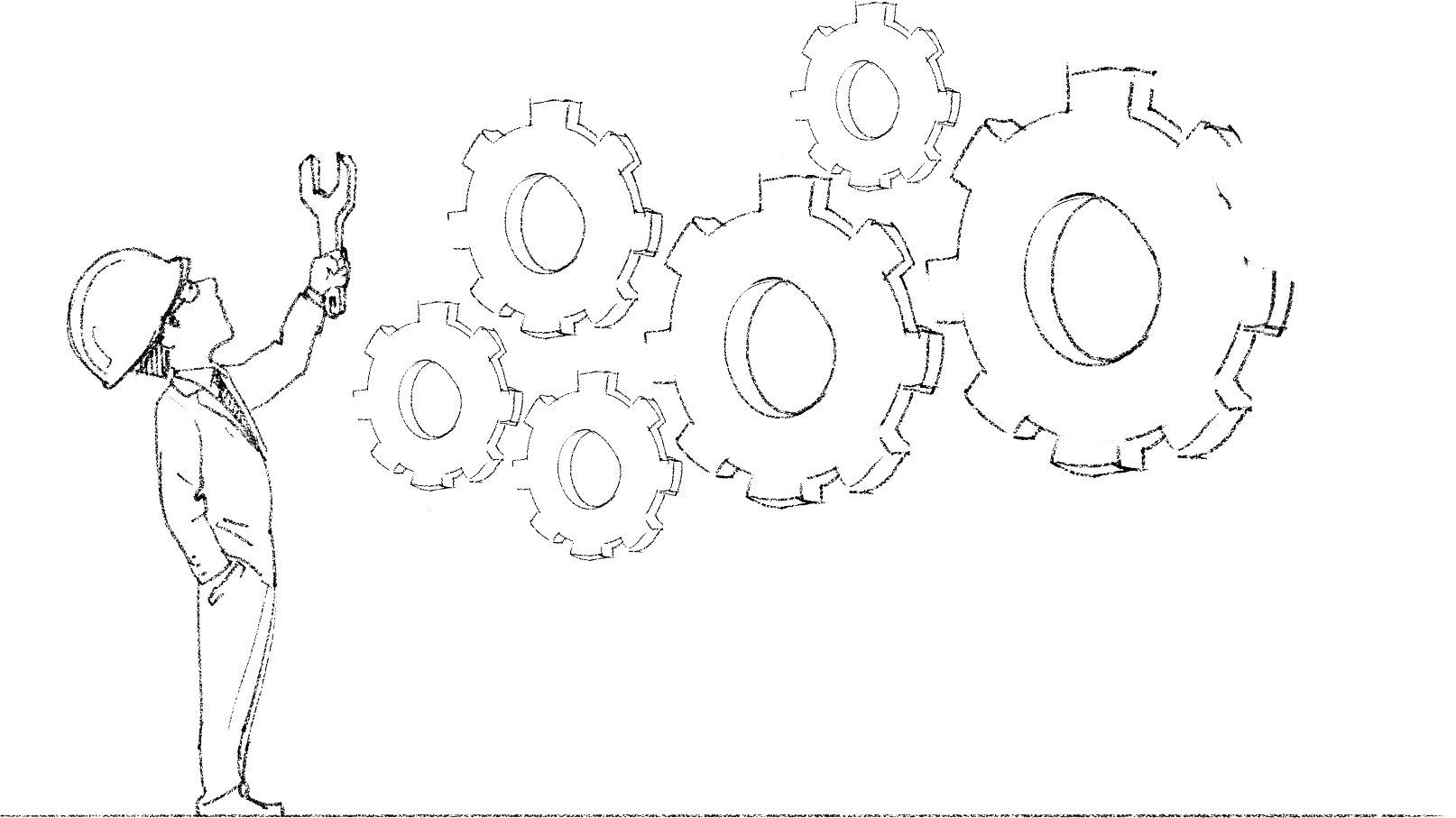 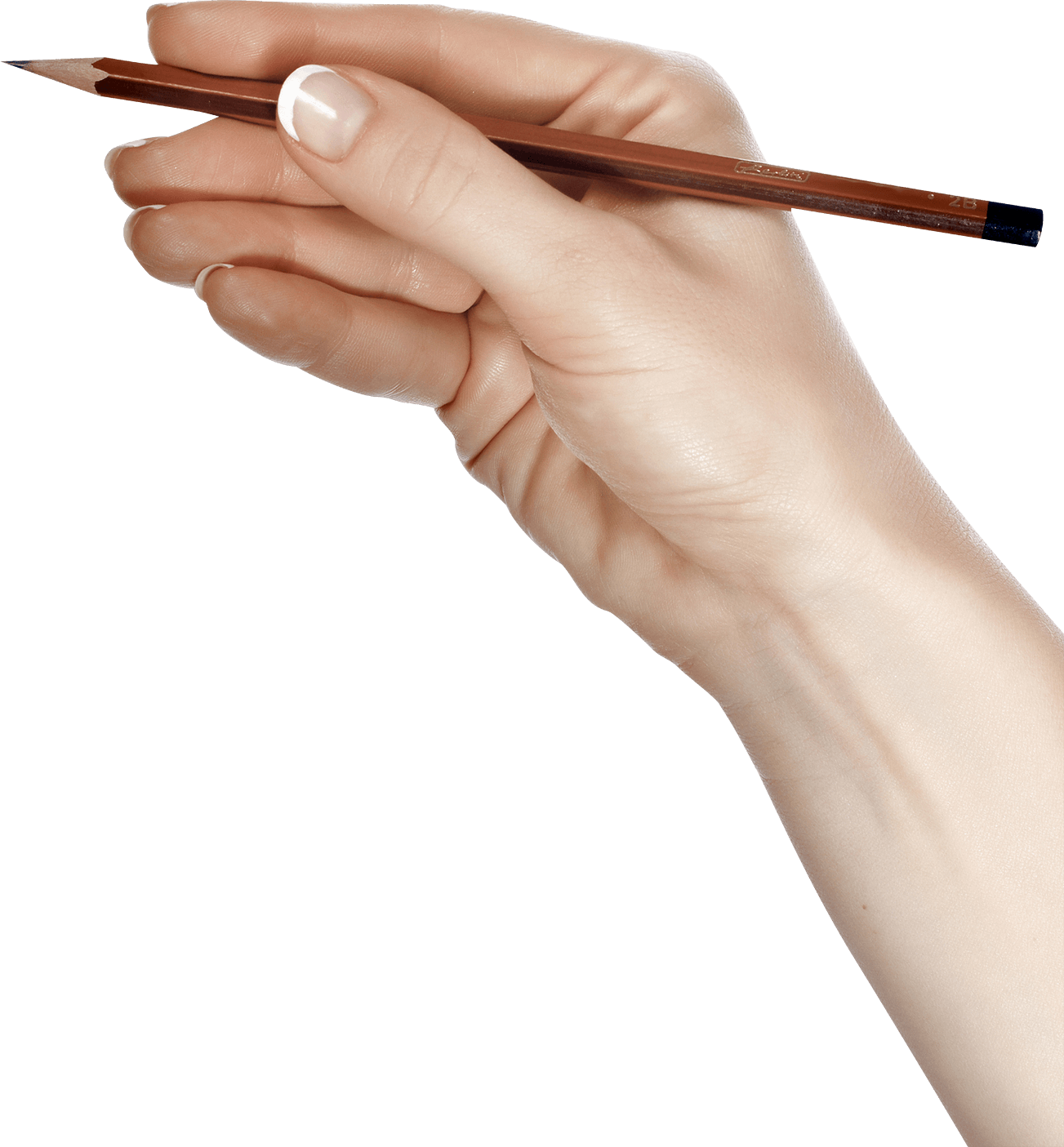 第三部分
产品与服务
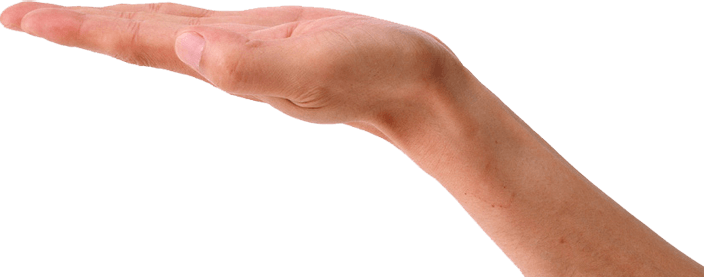 主要产品
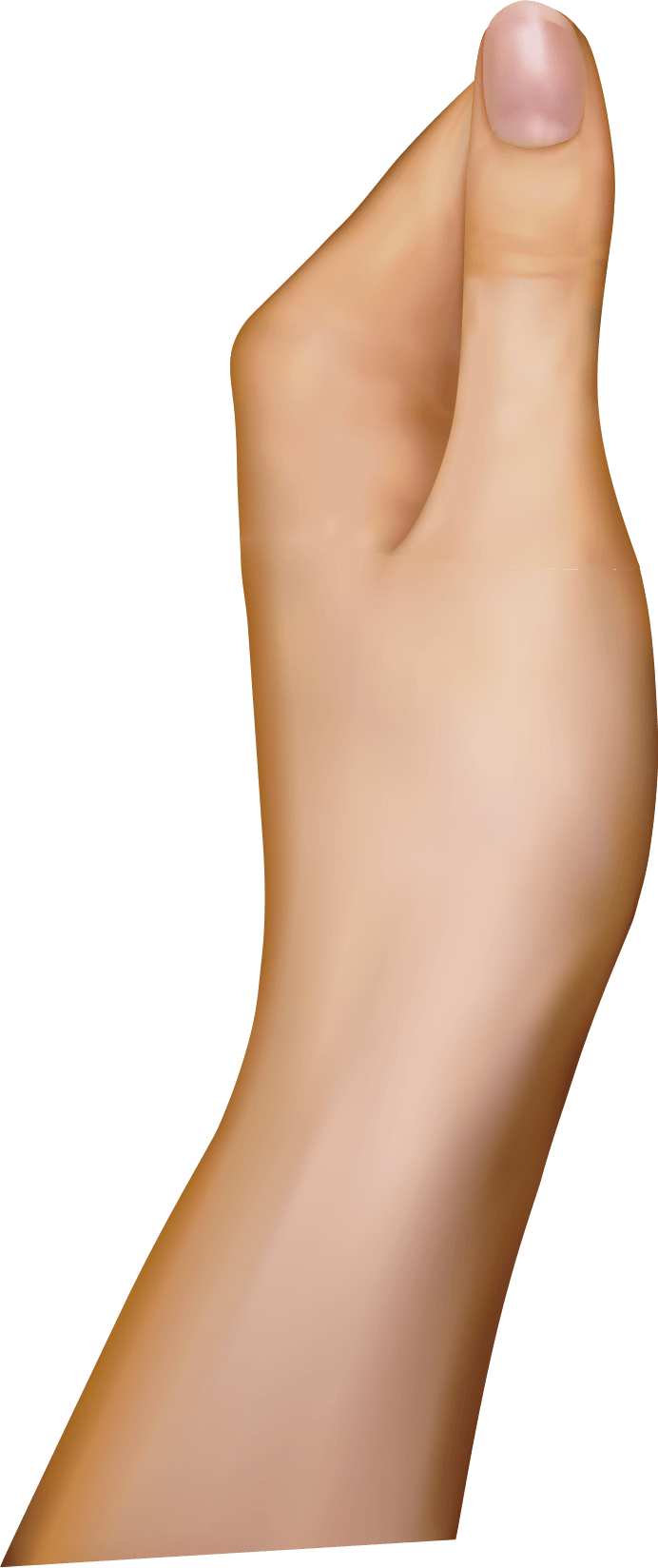 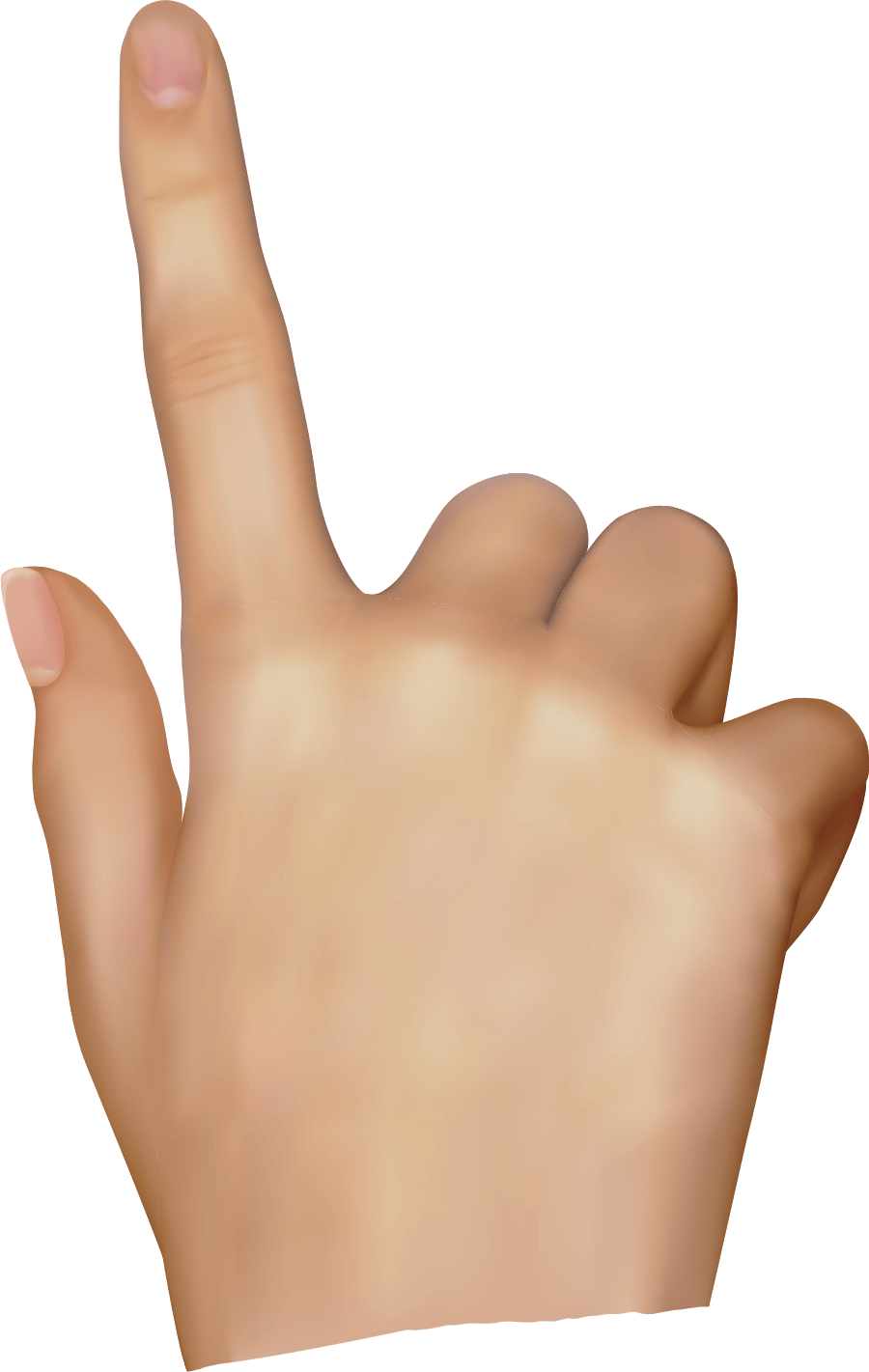 产品优势
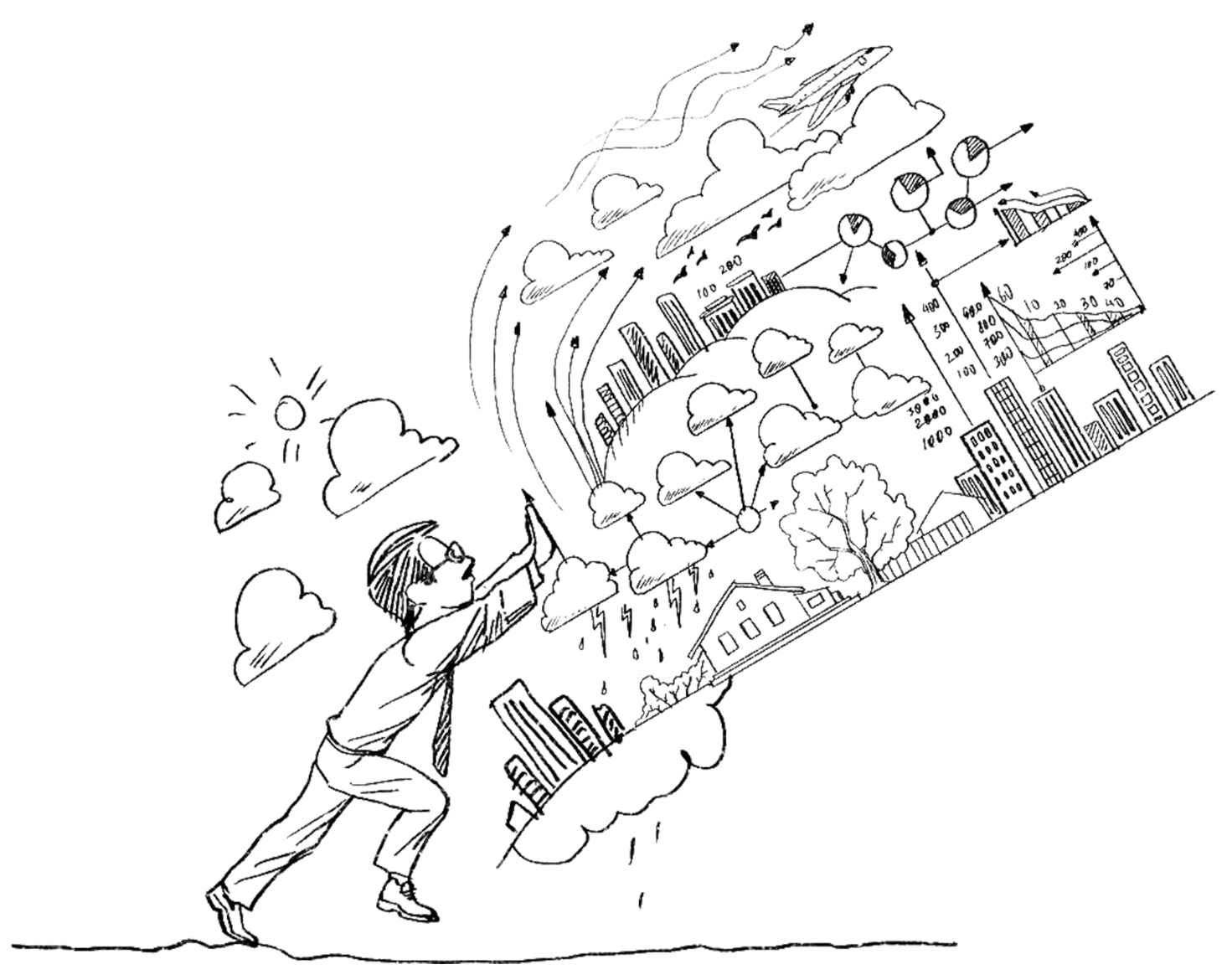 产品优势一
在此录入上述图表的综合描述说明，在此录入上述图表的综合描述说明，在此录入上述图表的综合描述说明。
产品优势二
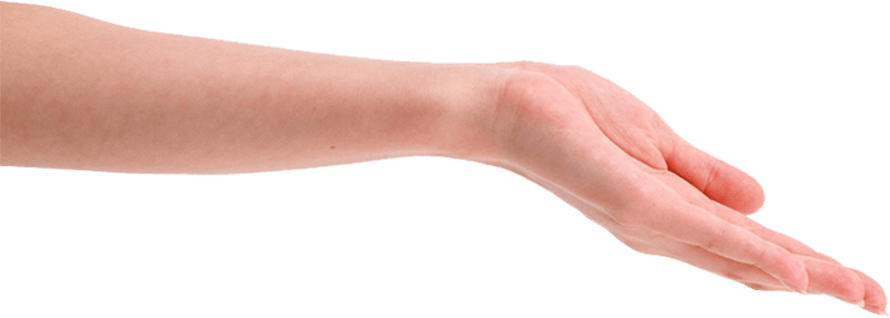 在此录入上述图表的综合描述说明，在此录入上述图表的综合描述说明，在此录入上述图表的综合描述说明。
产品优势三
在此录入上述图表的综合描述说明，在此录入上述图表的综合描述说明，在此录入上述图表的综合描述说明。
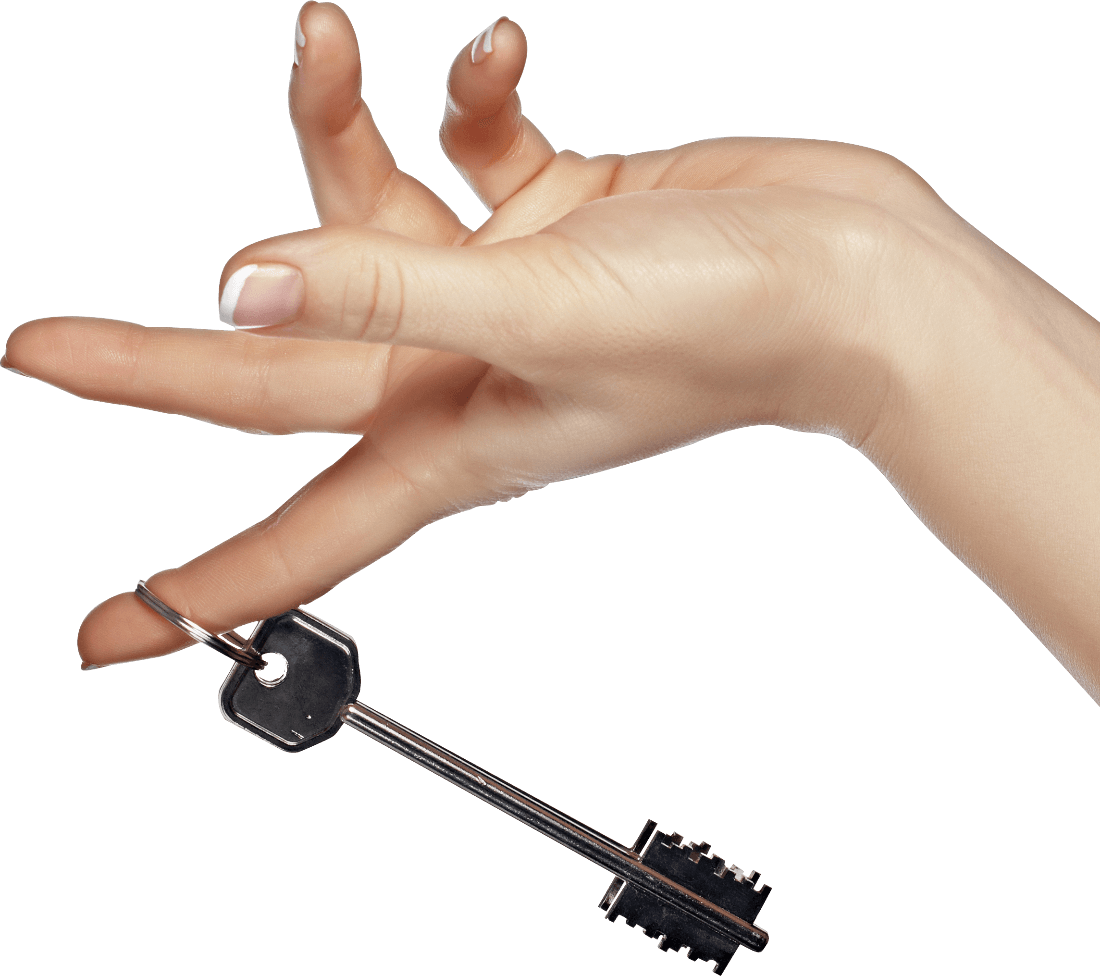 信息安全
在此录入上述图表的综合描述说明，在此录入上述图表的综合描述说明。在此录入上述图表的描述说明，在此录入上述图表的描述说明，在此录入上述图表的综合描述说明，在此录入上述图表的综合描述说明。
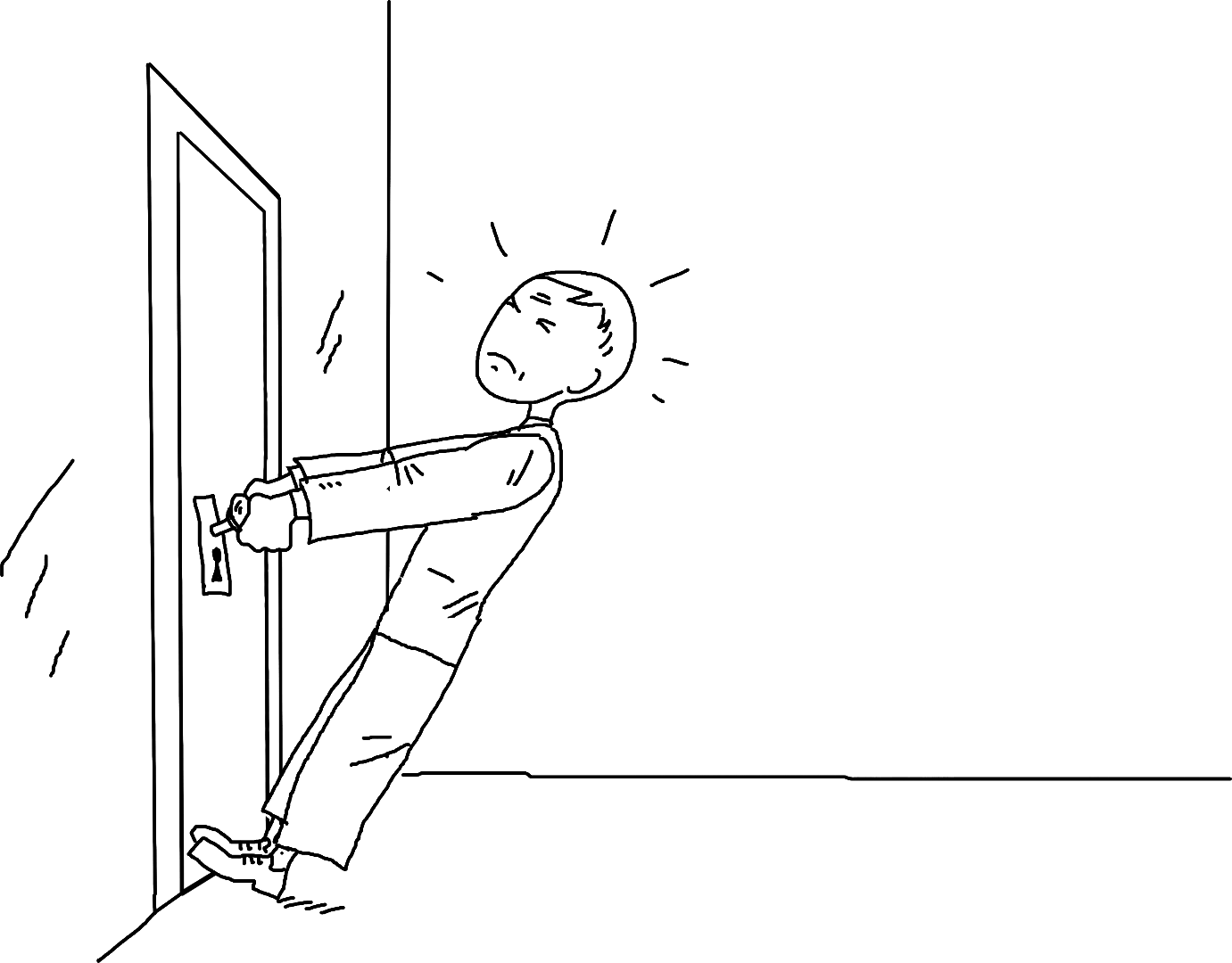 在此录入上述图表的综合描述说明，在此录入上述图表的综合描述说明，在此录入上述图表的综合描述说明。
在此录入上述图表的综合描述说明，在此录入上述图表的综合描述说明，在此录入上述图表的综合描述说明。
在此录入上述图表的综合描述说明，在此录入上述图表的综合描述说明，在此录入上述图表的综合描述说明。
服务流程
在此录入上述图表的综合描述说明，在此录入上述图表的综合描述说明。在此录入上述图表的描述说明，在此录入上述图表的描述说明，在此录入上述图表的综合描述说明，在此录入上述图表的综合描述说明。
STEP 01
STEP 02
STEP 03
在此录入上述图表的综合描述说明，在此录入上述图表的综合描述说明，在此录入上述图表的综合描述说明。
在此录入上述图表的综合描述说明，在此录入上述图表的综合描述说明，在此录入上述图表的综合描述说明。
在此录入上述图表的综合描述说明，在此录入上述图表的综合描述说明，在此录入上述图表的综合描述说明。
解决方案
在此录入上述图表的综合描述说明，在此录入上述图表的综合描述说明。在此录入上述图表的描述说明
在此录入上述图表的综合描述说明，在此录入上述图表的综合描述说明
点击此处录入上述图表的综合描述说明，在此录入上述图表的综合描述说明。点击此处录入上述图表的综合描述说明，点击此处录入上述图表的综合描述说明
在此录入上述图表的综合描述说明，在此录入上述图表的综合描述说明。在此录入上述图表的描述说明点击此处录入上述图表的综合描述说明
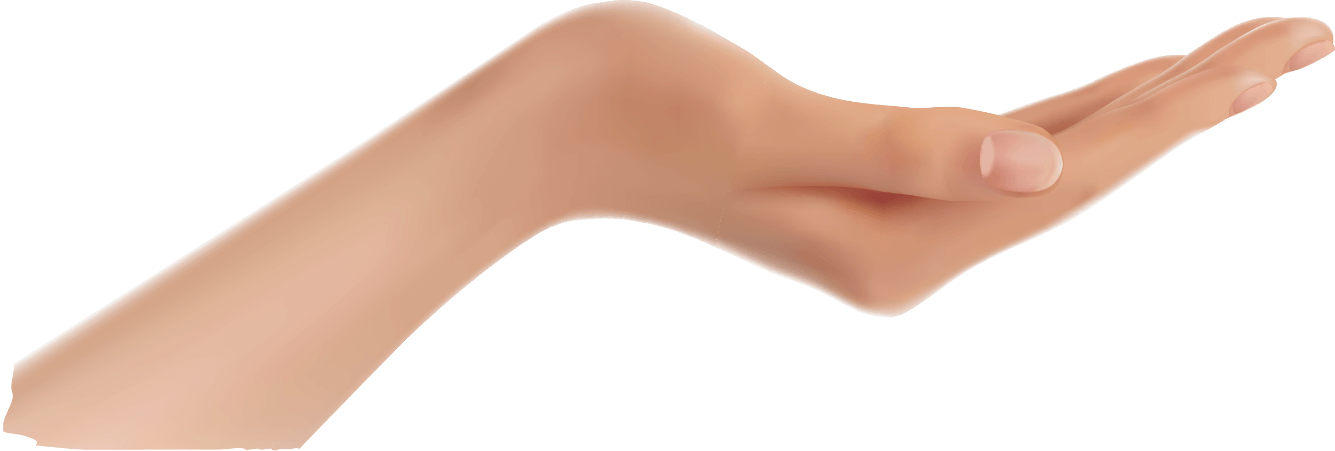 案例展示
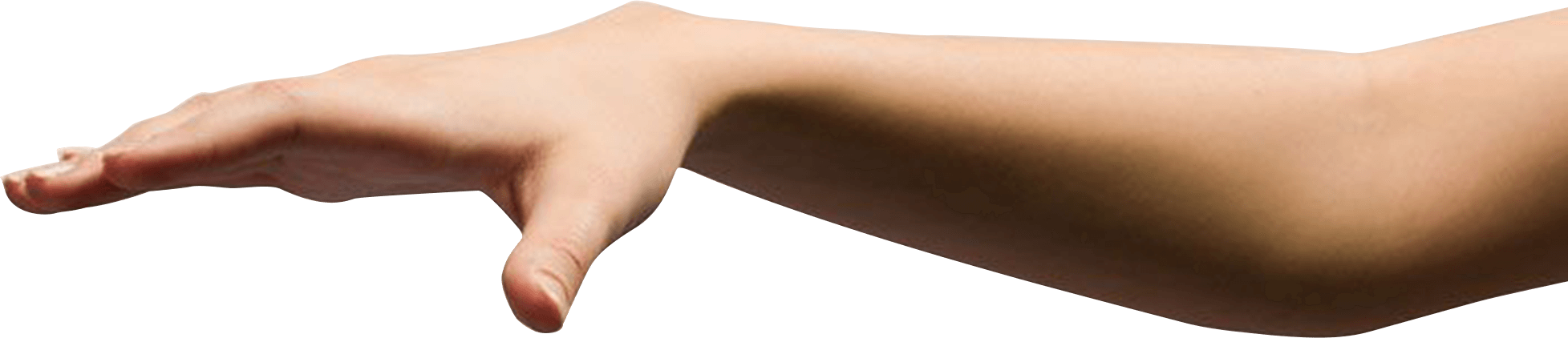 项目名称
项目名称
项目名称
在此录入上述图表的综合描述说明，在此录入上述图表的综合描述说明，在此录入上述图表的综合描述说明。
在此录入上述图表的综合描述说明，在此录入上述图表的综合描述说明，在此录入上述图表的综合描述说明。
在此录入上述图表的综合描述说明，在此录入上述图表的综合描述说明，在此录入上述图表的综合描述说明。
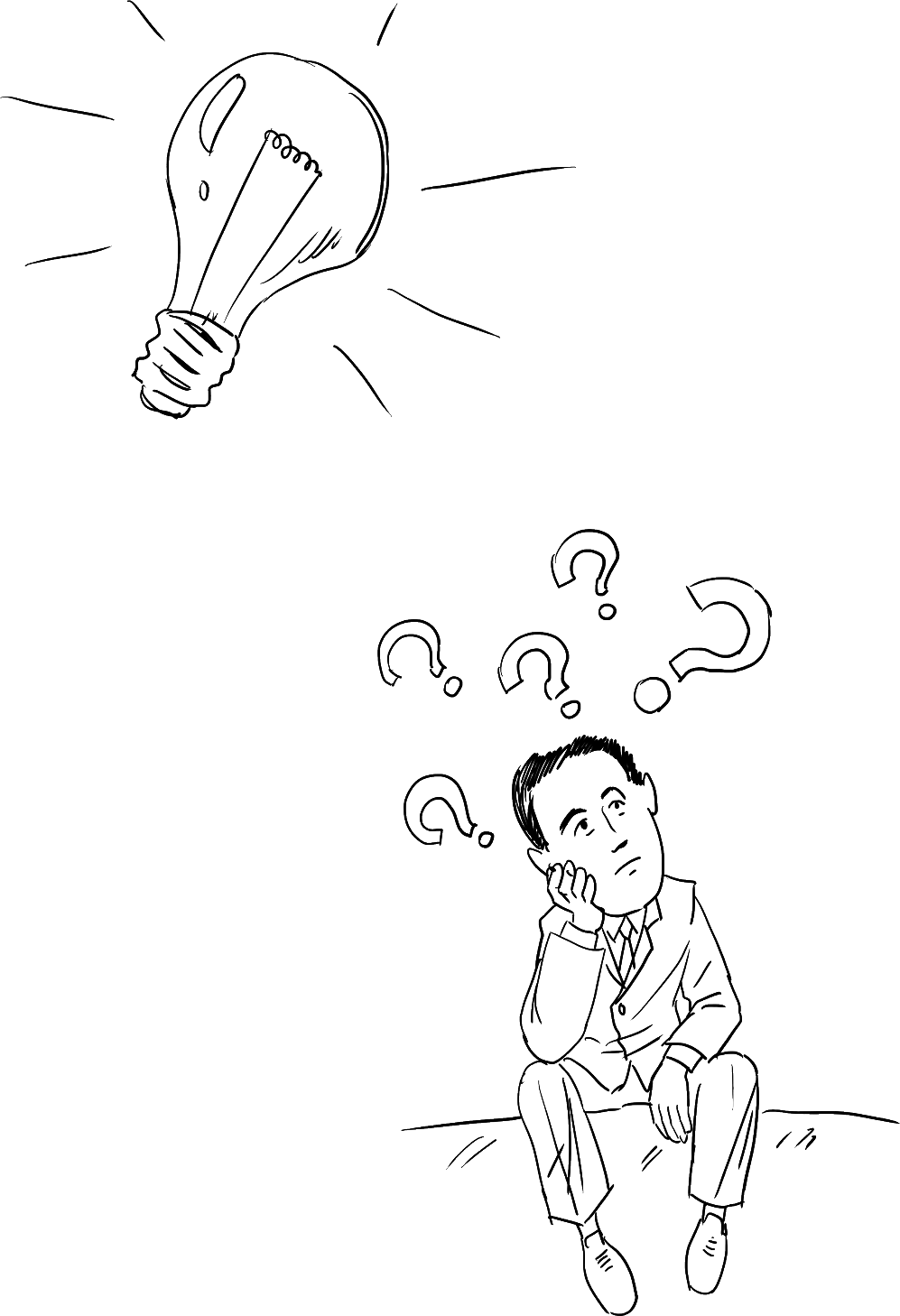 为何选择我们
在此录入上述图表的综合描述说明，在此录入上述图表的描述说明。在此录入上述图表的综合描述说明，在此录入上述图表的综合描述说明，在此录入上述图表的综合描述说明。
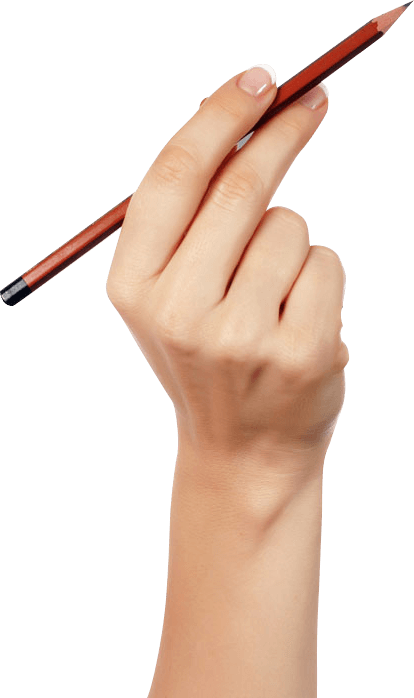 在此录入上述图表的综合描述说明，在此录入上述图表的描述说明。在此录入上述图表的综合描述说明，在此录入上述图表的综合描述说明，在此录入上述图表的综合描述说明。在此录入上述图表的综合描述说明，在此录入上述图表的描述说明。
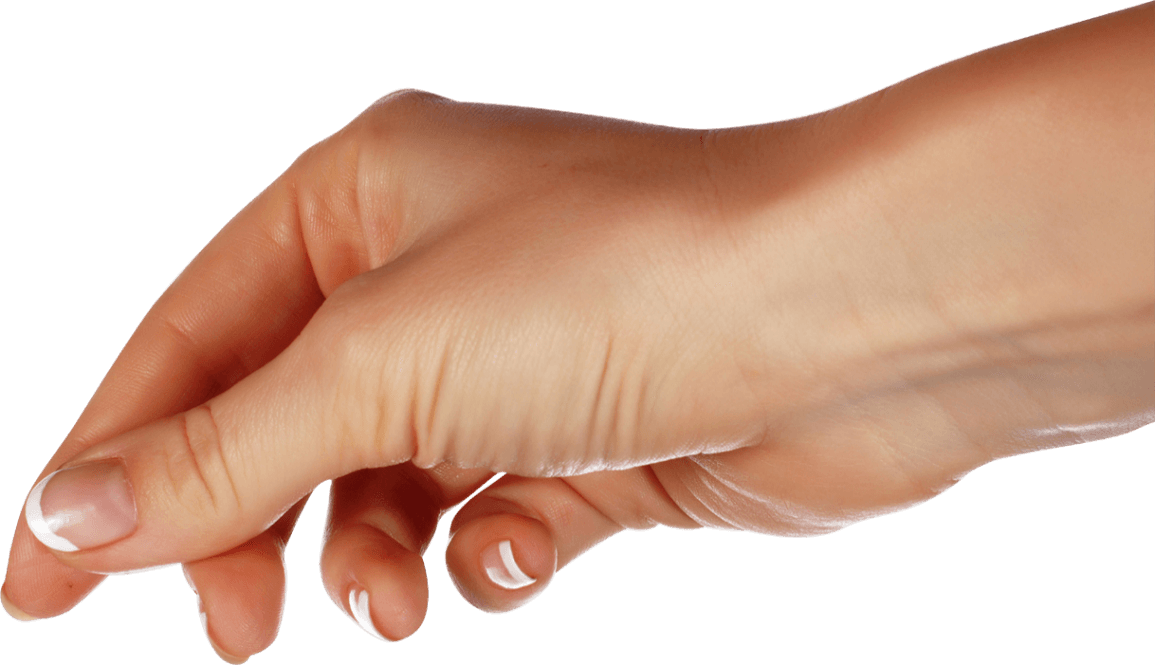 战略合作伙伴
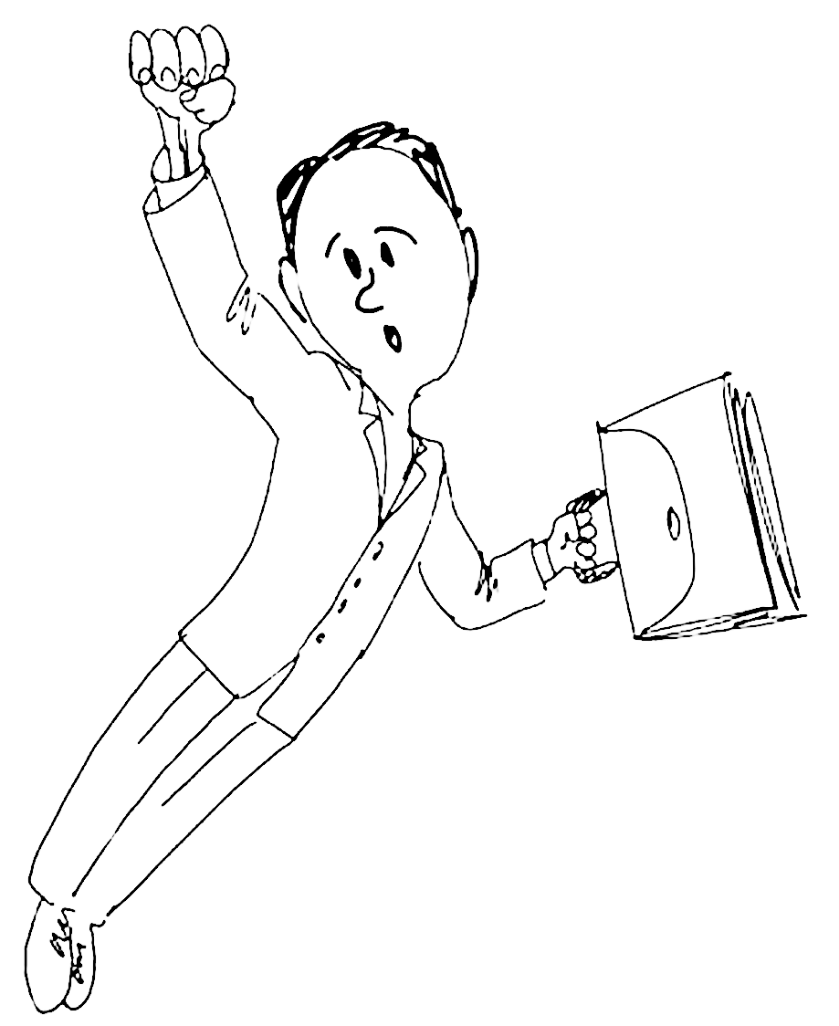 有家企业
有家公司有限公司
有家企业
有家公司有限公司
有家企业有限公司
在此录入上述图表的综合描述说明，在此录入上述图表的综合描述说明。
在此录入上述图表的综合描述说明，在此录入上述图表的综合描述说明。
在此录入图表。
在此录入上述图表的综合描述说明，在此录入上述图表的综合描述说明。
在此录入上述图表的说明。
在此录入上述图表的综合描述说明，在此录入上述图表的综合描述说明。
在此录入上述图表的综合描述说明，在此录入上述图表的综合描述说明。
在此录入上述图表。
第四部分
展望未来
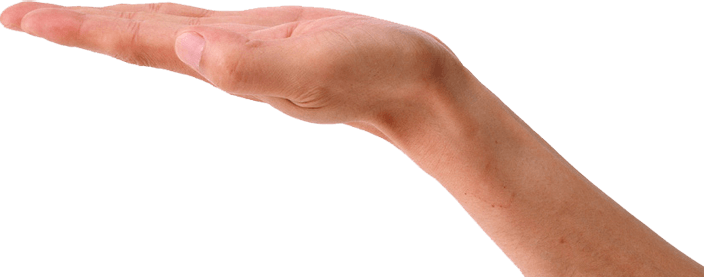 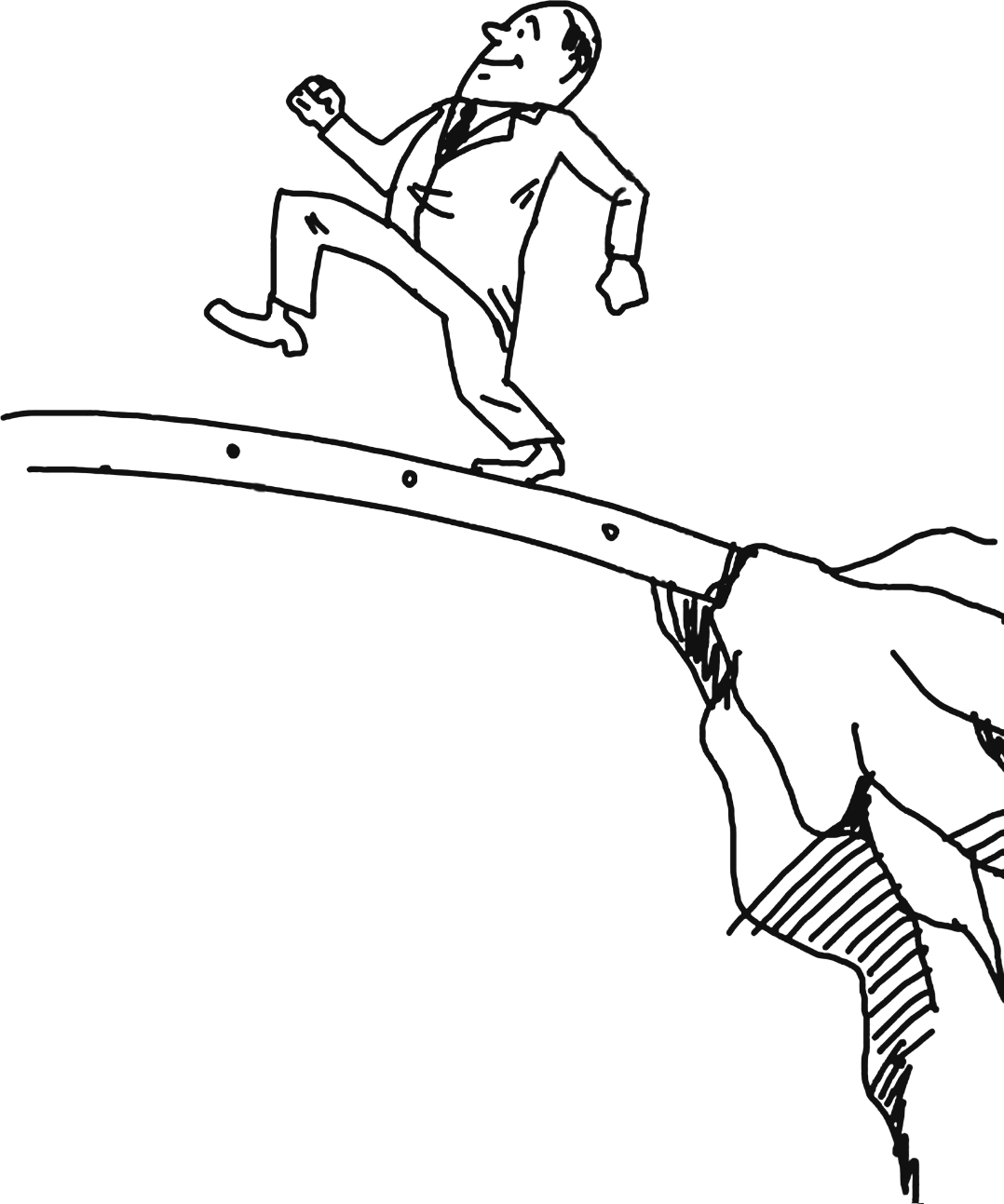 行业前景
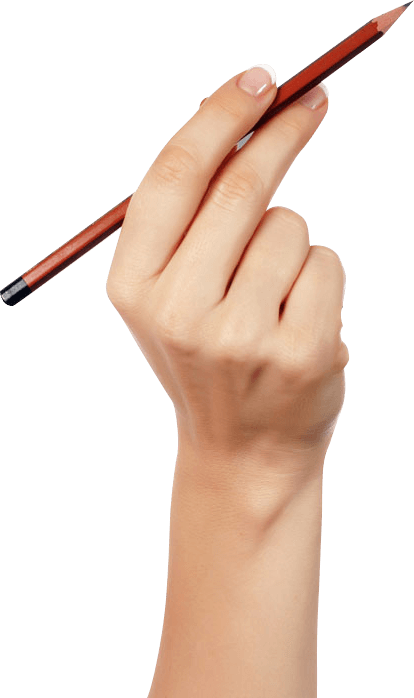 朝阳行业就是刚刚兴起，正在发展阶段，而且有相当大的发展空间的行业。朝阳行业正随着社会经济的发展而越来越受到投资创业者的关注和青睐。其较少的投资、广阔的发展空间成为吸引人的亮点。
朝阳行业应该是国家支持的，社会需要或紧缺的对老百姓的生产生活在一定时期有帮助的。目前来看我国的游戏行业、企业石油化工、电子通讯、服装加工零售业、餐饮娱乐业、旅游业、医药器械生产业、实用技术学校、计算机和相关产业、金融保险业，我认为这些是朝阳行业。前景的话再未来十年里游戏行业、石油化工、电子通讯业和计算机还要占据主导地位，其次是金融保险业、餐饮娱乐、旅游、服装加工零售、医药器械生产业等。
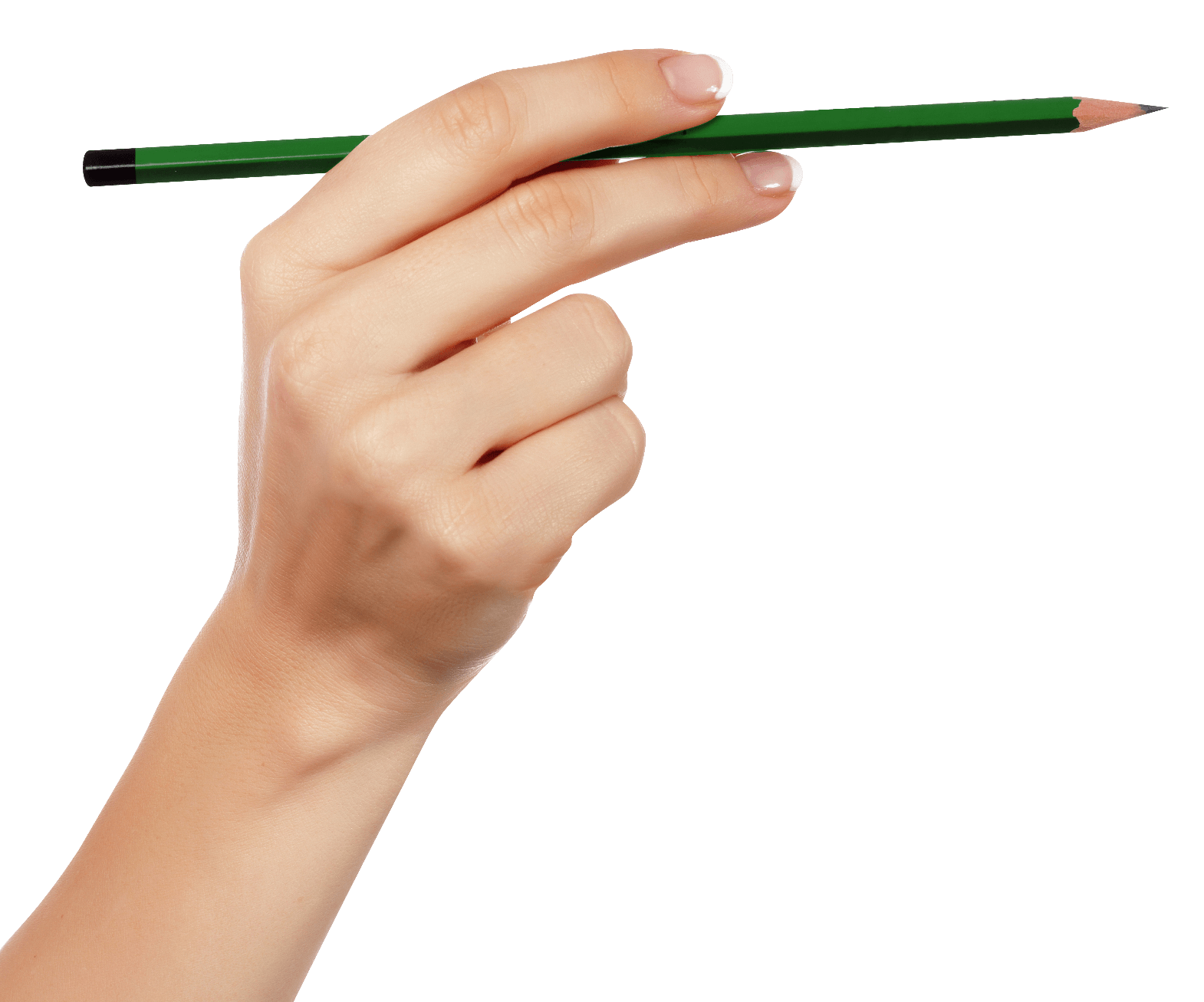 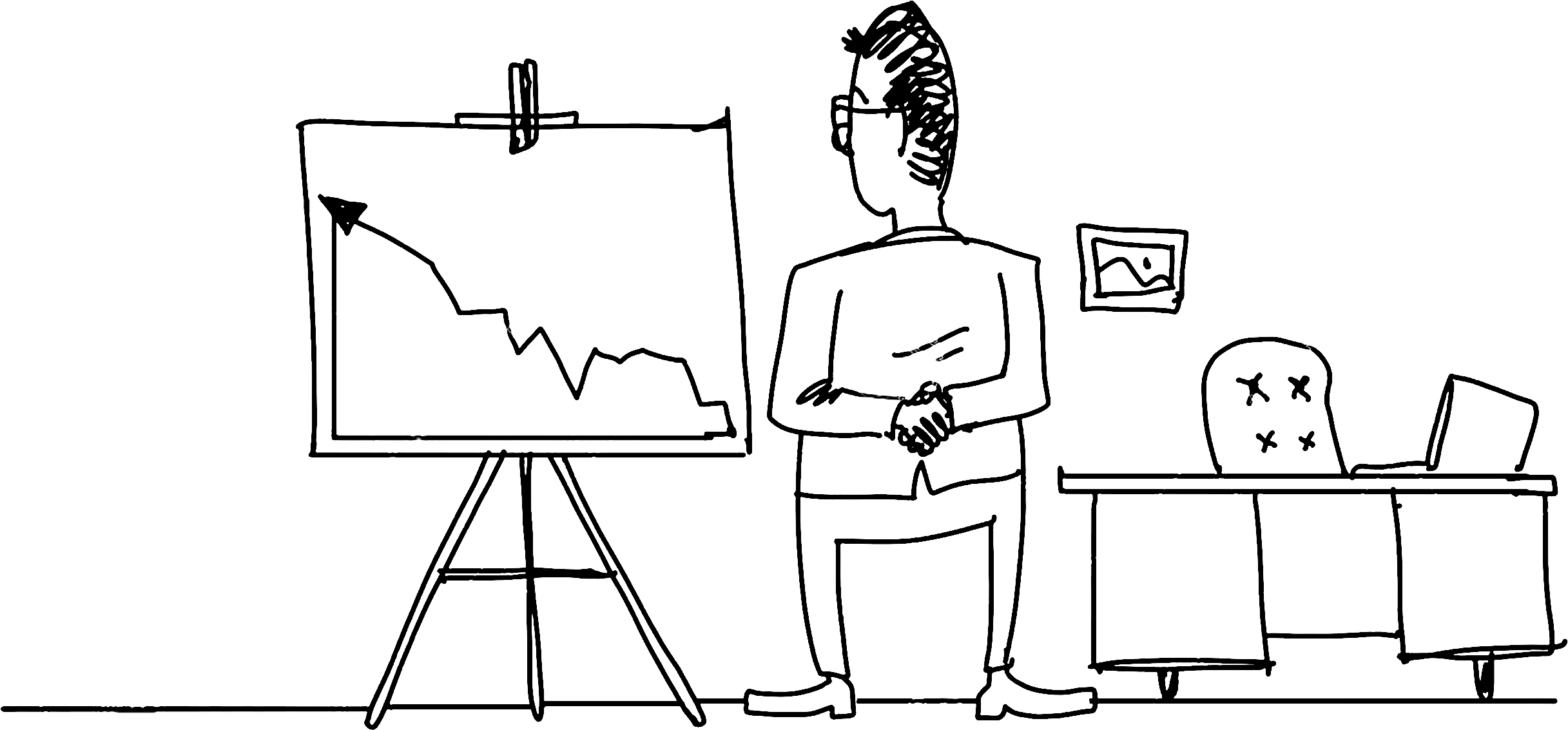 业绩预期
在此录入上述图表的综合描述说明，在此录入上述图表的综合描述说明，在此录入上述图表的综合描述说明。在此录入上述图表的描述说明，在此录入上述图表的综合描述说明，在此录入上述图表的综合描述说明，在此录入上述图表的综合描述说明，在此录入上述图表的综合描述说明，在此录入上述图表的综合描述说明。
机会与挑战
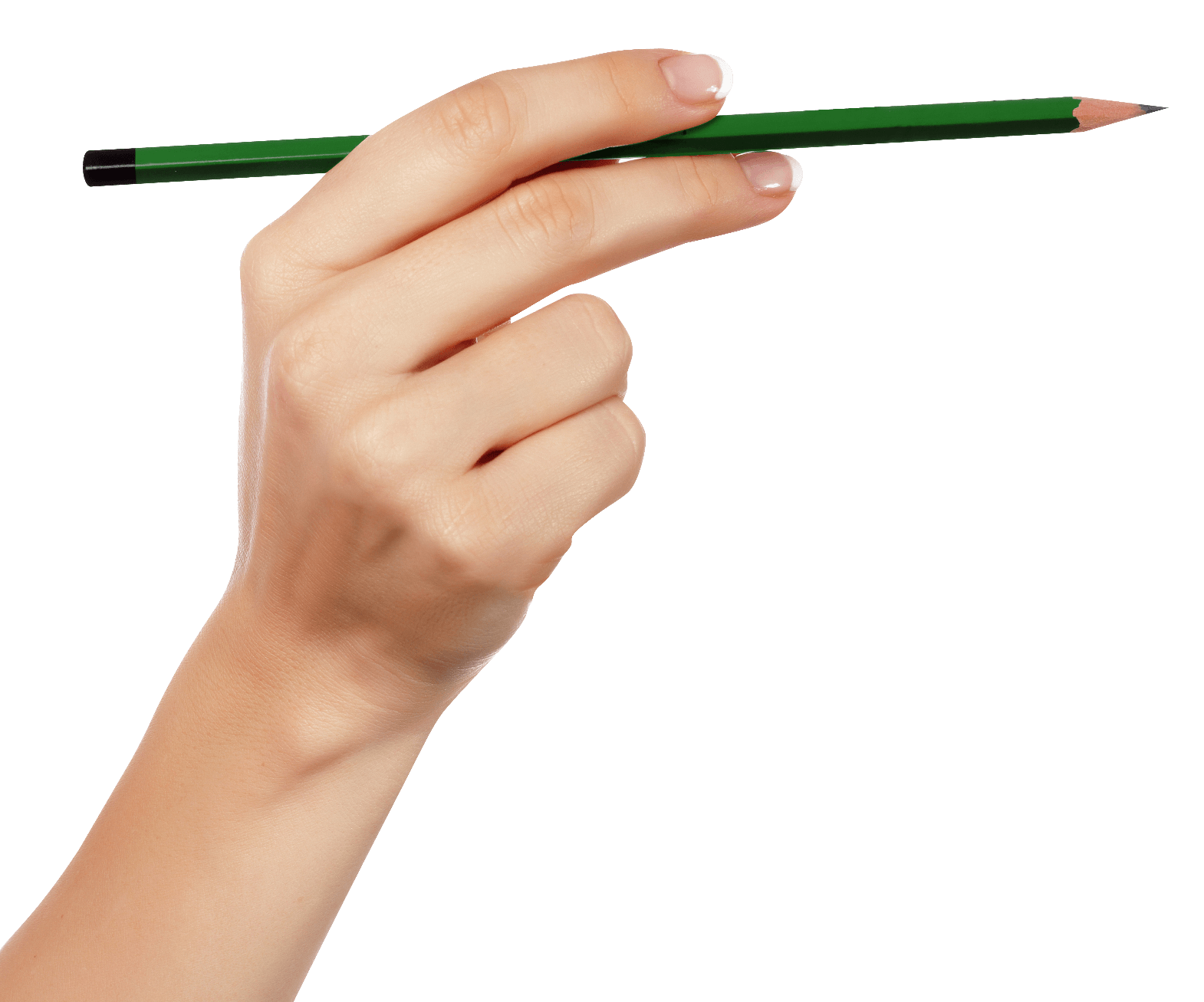 在此录入上述图表的综合描述说明，在此录入上述图表的综合描述说明，在此录入上述图表的综合描述说明。在此录入上述图表的描述说明。
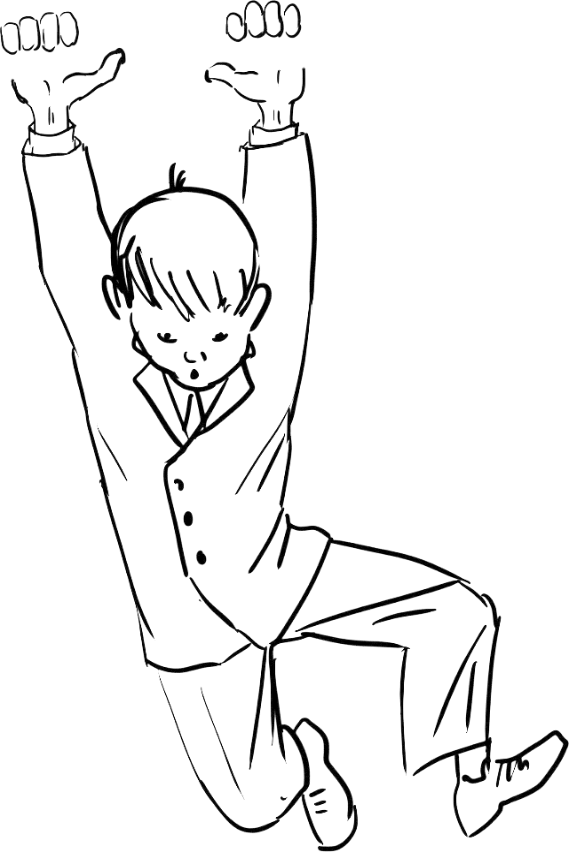 在此录入上述图表的综合描述说明，在此录入上述图表的综合描述说明，在此录入上述图表的综合描述说明。在此录入上述图表的描述说明。
在此录入上述图表的综合描述说明，在此录入上述图表的综合描述说明，在此录入上述图表的综合描述说明。在此录入上述图表的描述说明。
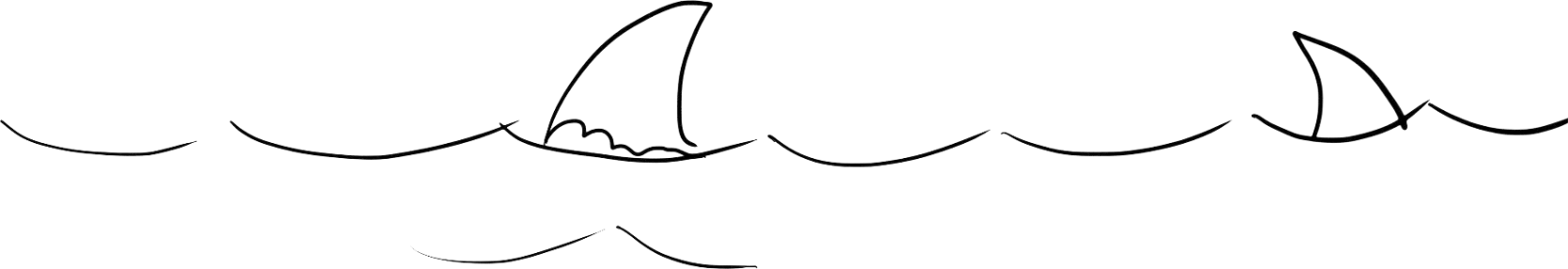 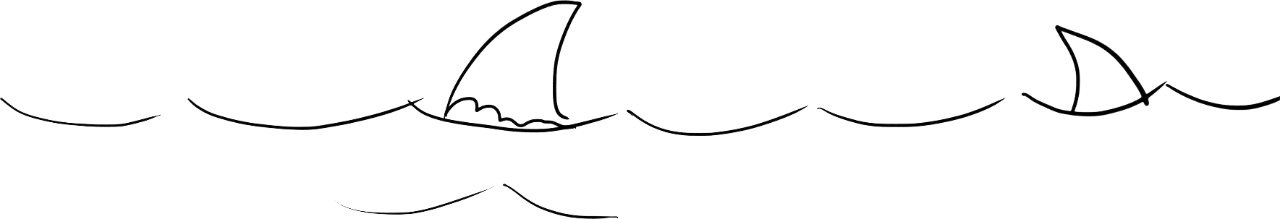 五年目标
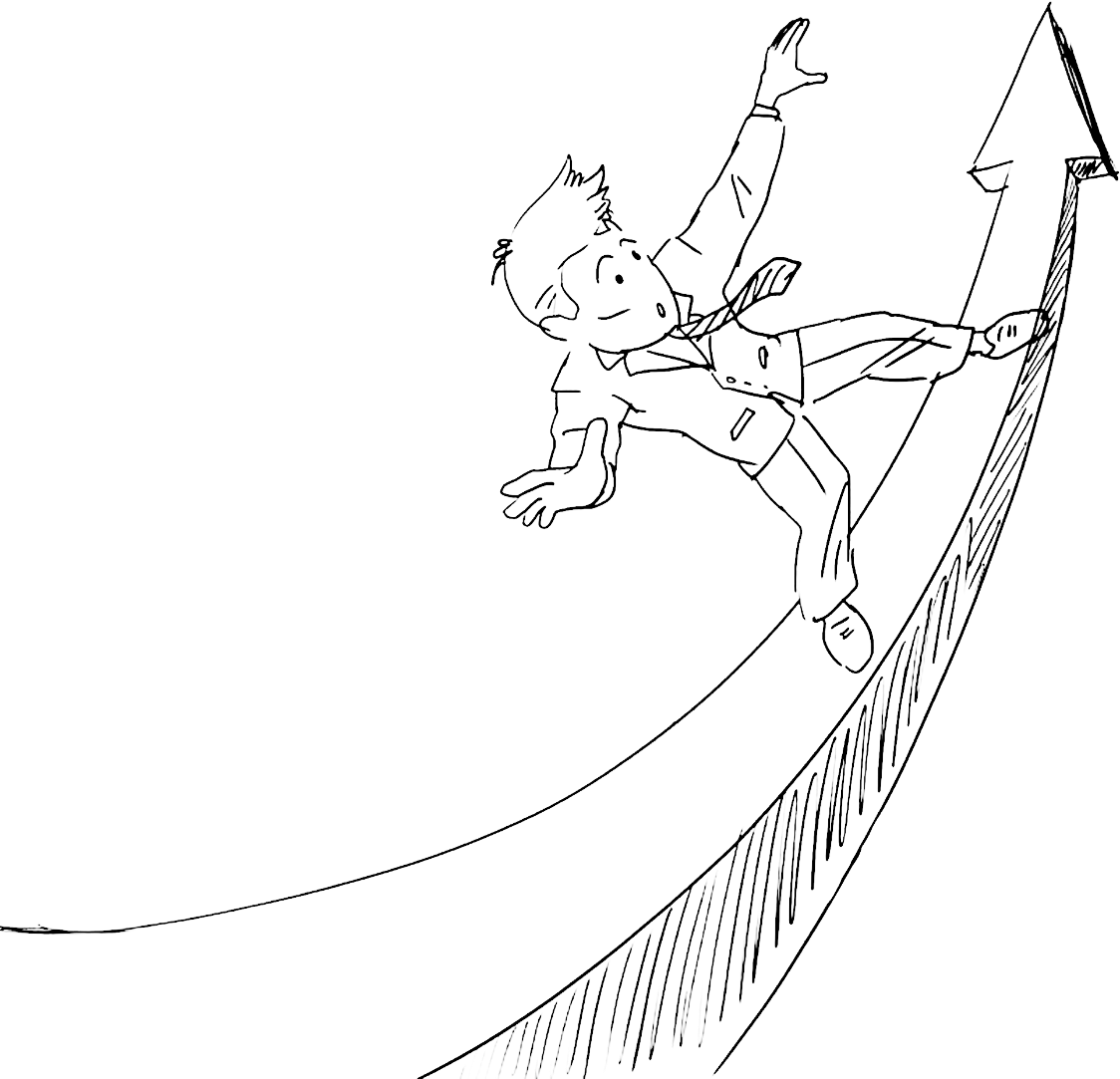 市场占有率90%
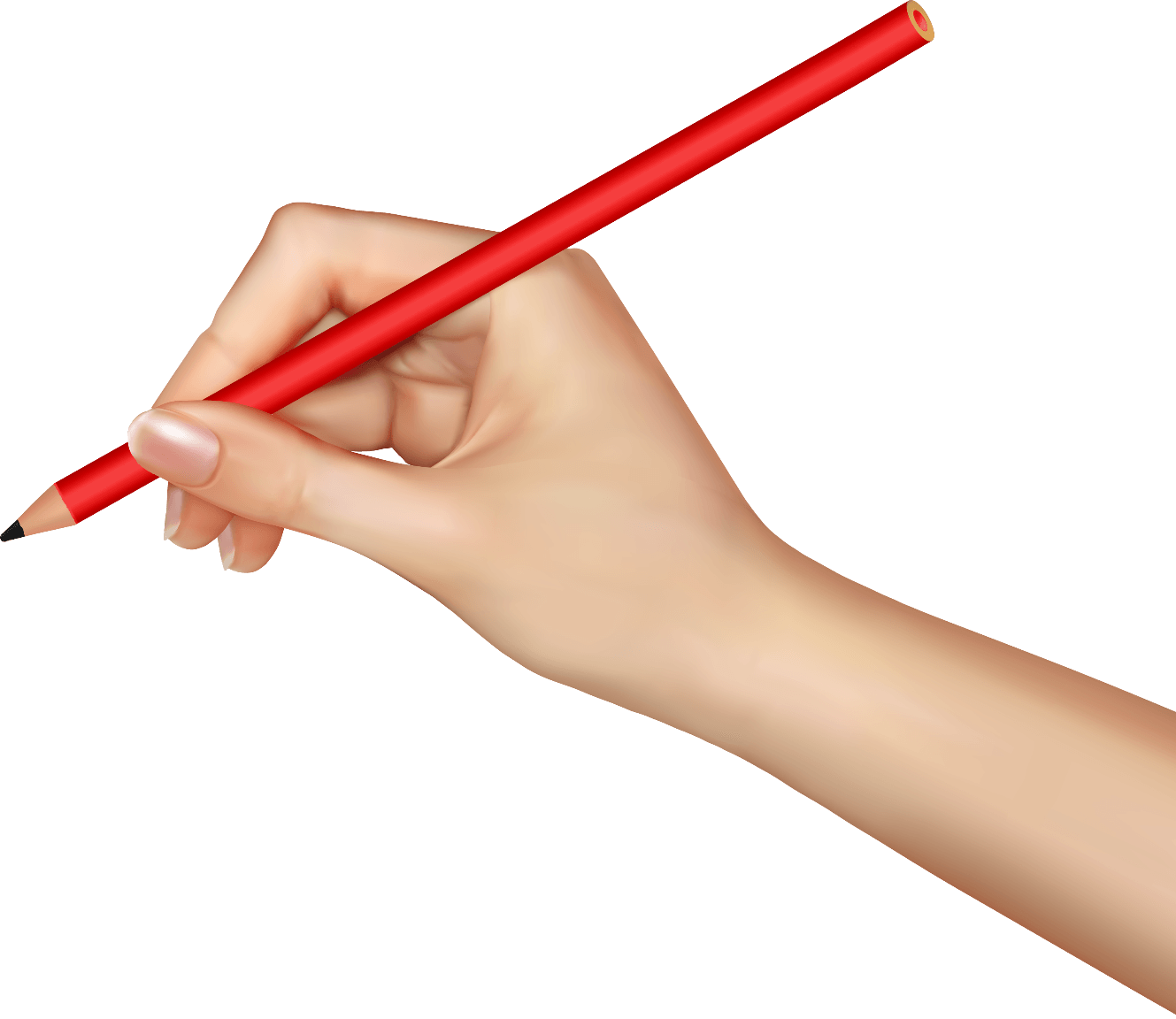 在此录入上述图片的分析说明，在此录入上述图片的综合分析说明，录入上述图片的说明。
实现子公司数目
在此录入上述图片的分析说明，在此录入上述图片的综合分析说明，录入上述图片的说明。
同期营业额400%
在此录入上述图片的分析说明，在此录入上述图片的综合分析说明，在此录入上述图片的综合分析说明，录入上述图片的说明。
数据分析
添加关键字
在此录入上述图表的综合描述说明，在此录入上述图表的综合描述说明，在此录入上述图表的综合描述说明。在此录入上述图表的描述说明。
在此录入上述图表的综合描述说明，在此录入上述图表的综合描述说明，在此录入上述图表的综合描述说明，在此录入上述图表的综合描述说明，在此录入上述图表的综合描述说明。在此录入上述图表的描述说明。
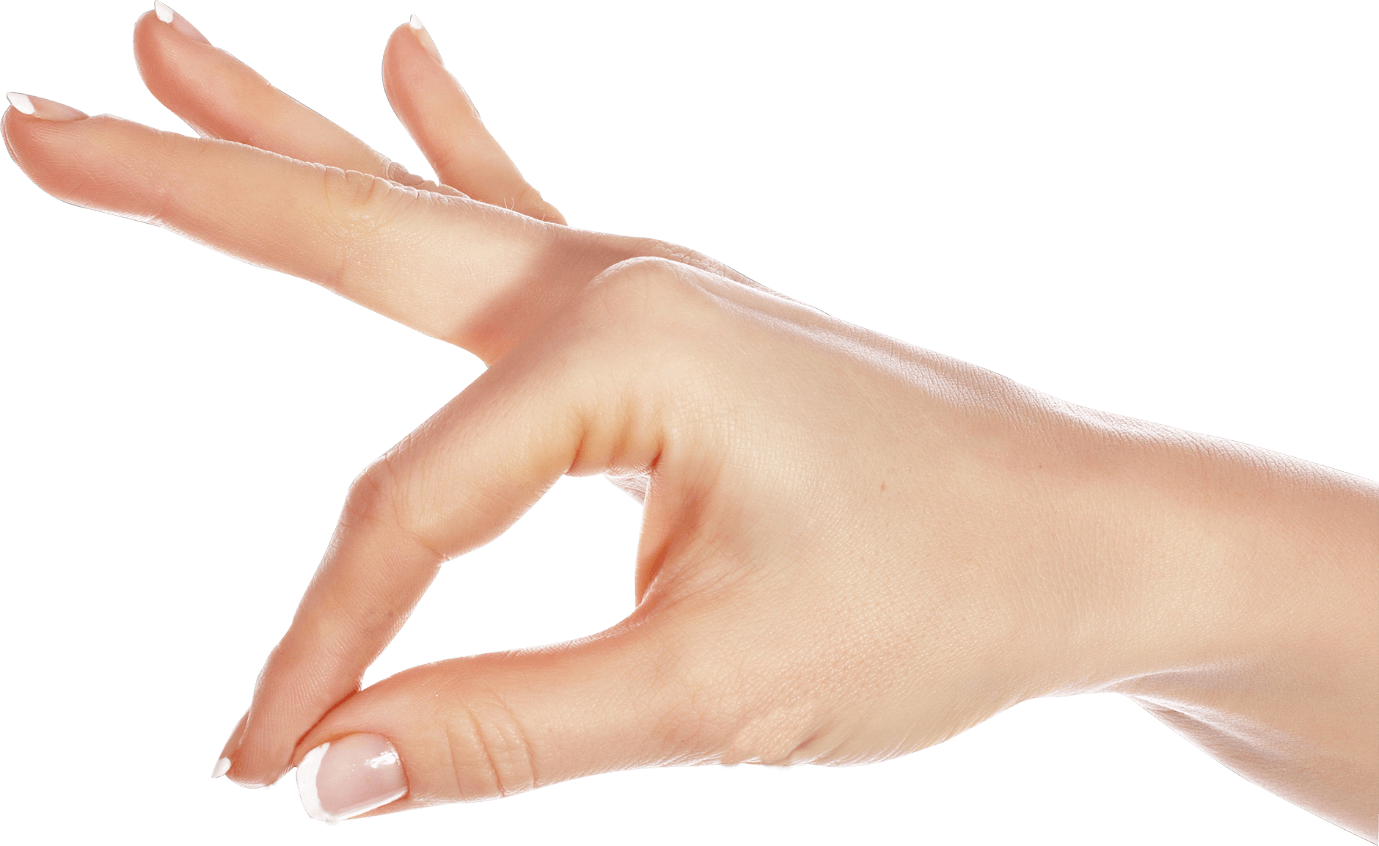 公司愿景
添加关键字
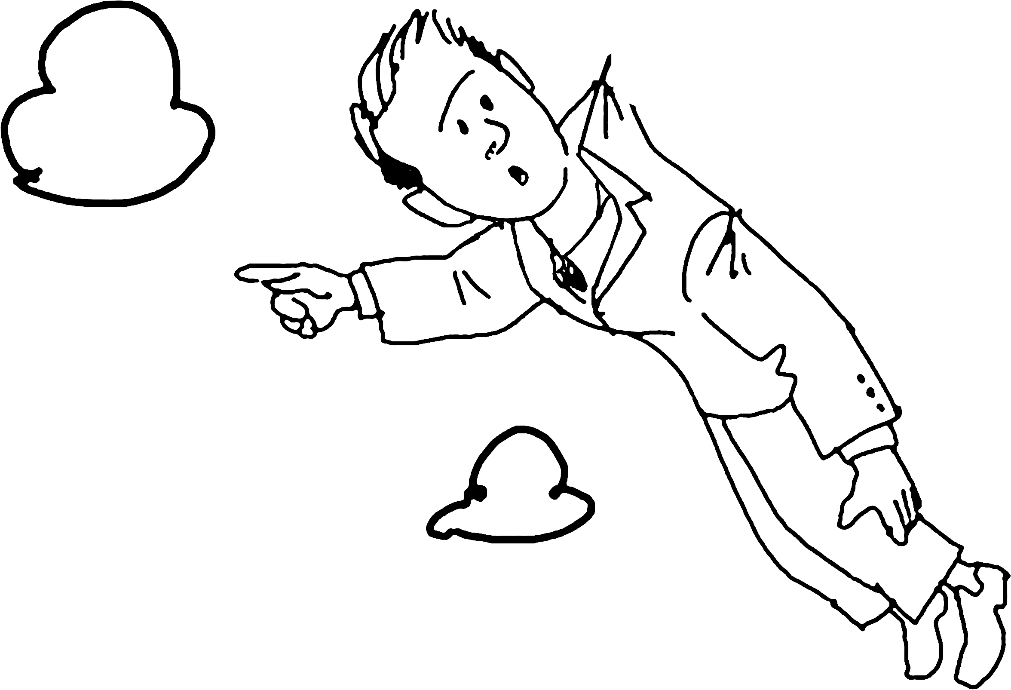 在此录入上述图表的综合描述说明，在此录入上述图表的综合描述说明。
添加关键字
在此录入上述图表的综合描述说明，在此录入图表的说明。
添加关键字
在此录入上述图表的综合描述说明，在此录入上述图表的综合描述说明。
第五部分
联系我们
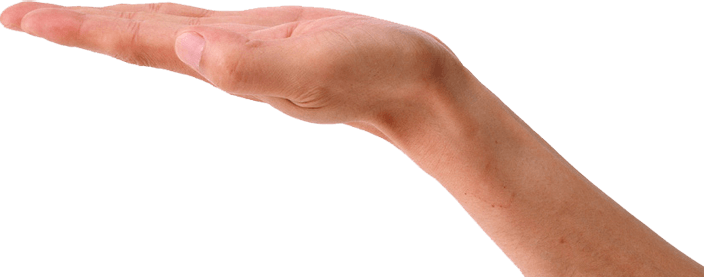 联系我们
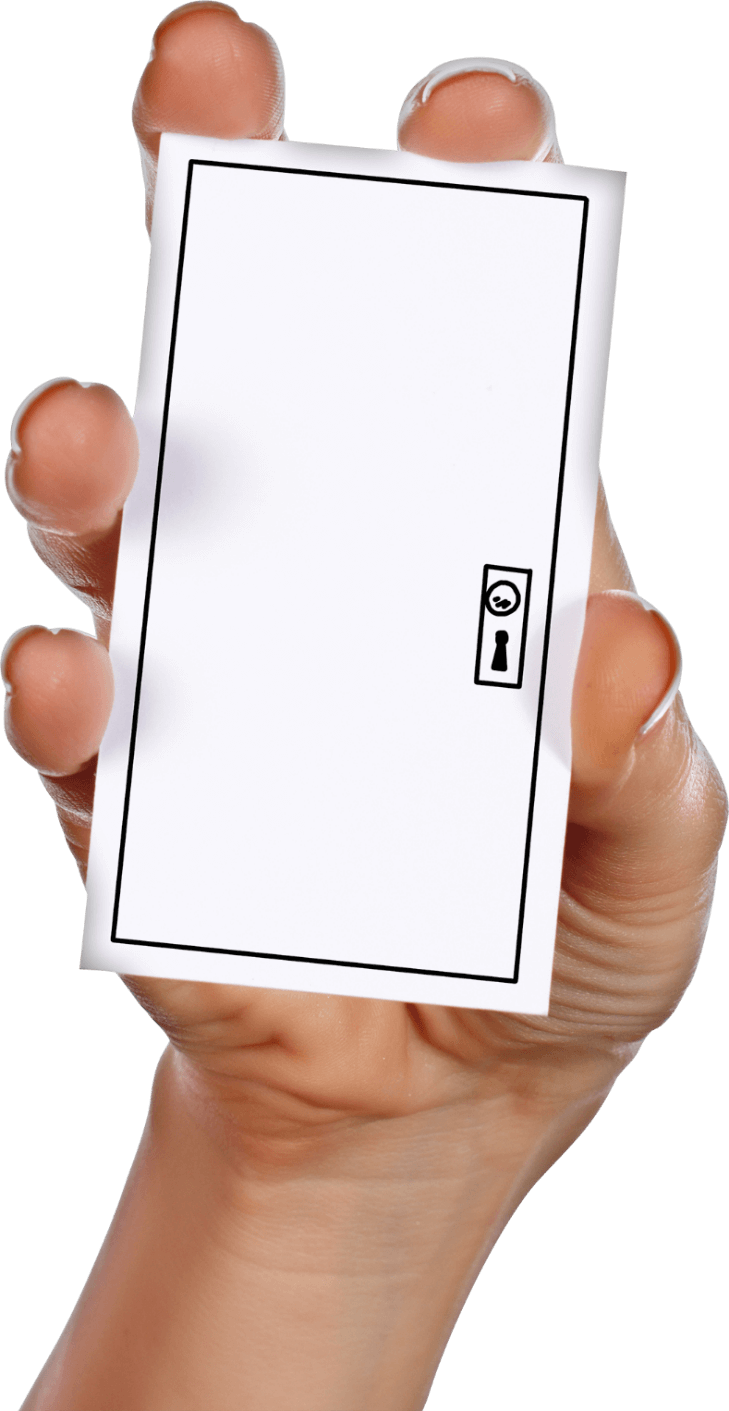 公司总部
地址：在此录入上述图表的描述说明，录入上述图表的描述说明
ADD:HOUSE# 01, SUITE A, ROAD# 123, SHANGHAI, 200000
PHONE: +123 456 7890 FAX: +123 456 7890
EMAIL: TUKUPPT@XXX.COM
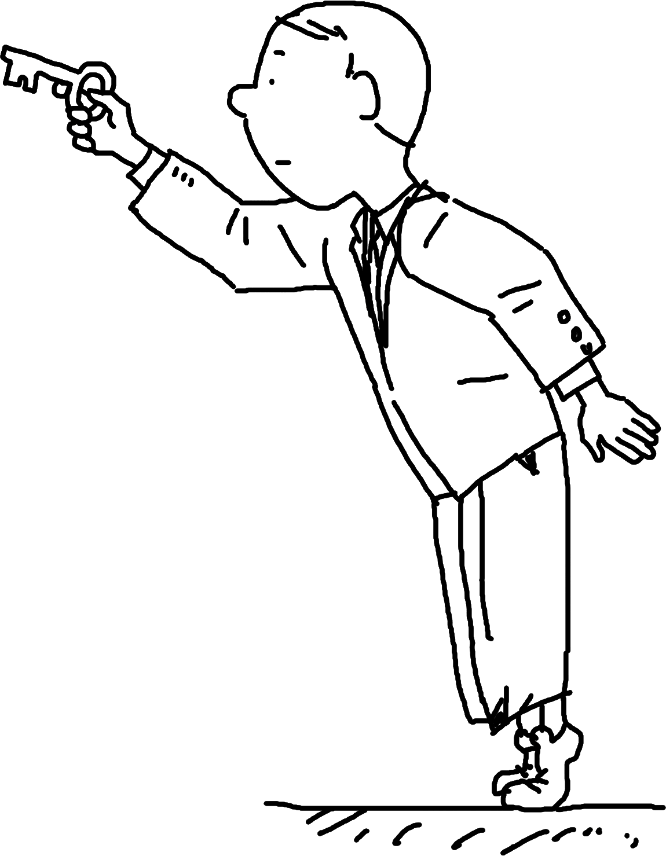 北京办事处
地址：在此录入上述图表的描述说明，录入上述图表的描述说明
PHONE: +123 456 7890   FAX: +123 456 7890
西安办事处
地址：在此录入上述图表的描述说明，录入上述图表的描述说明
PHONE: +123 456 7890   FAX: +123 456 7890
关注我们
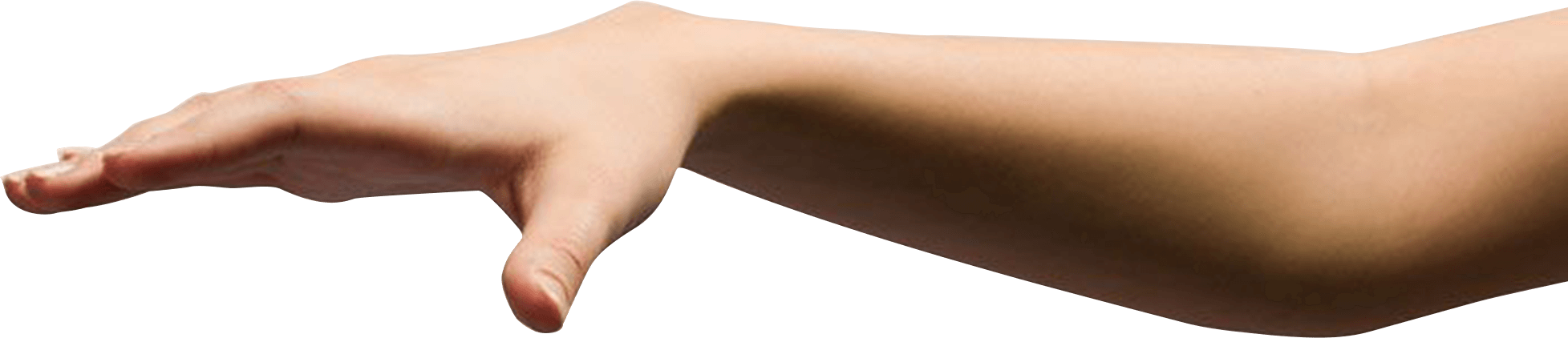 官网地址
www.ourwebsite.com
搜索关注
官方公众账号
官方微博
http://our.weibo.com/
THANK YOU
       FOR WATCHING
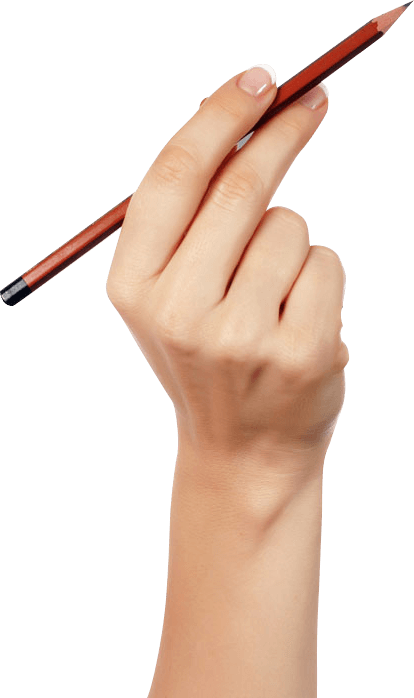